الجمع والطرح
الفصل
٢
اختبار  الفصل
الفصل الثاني
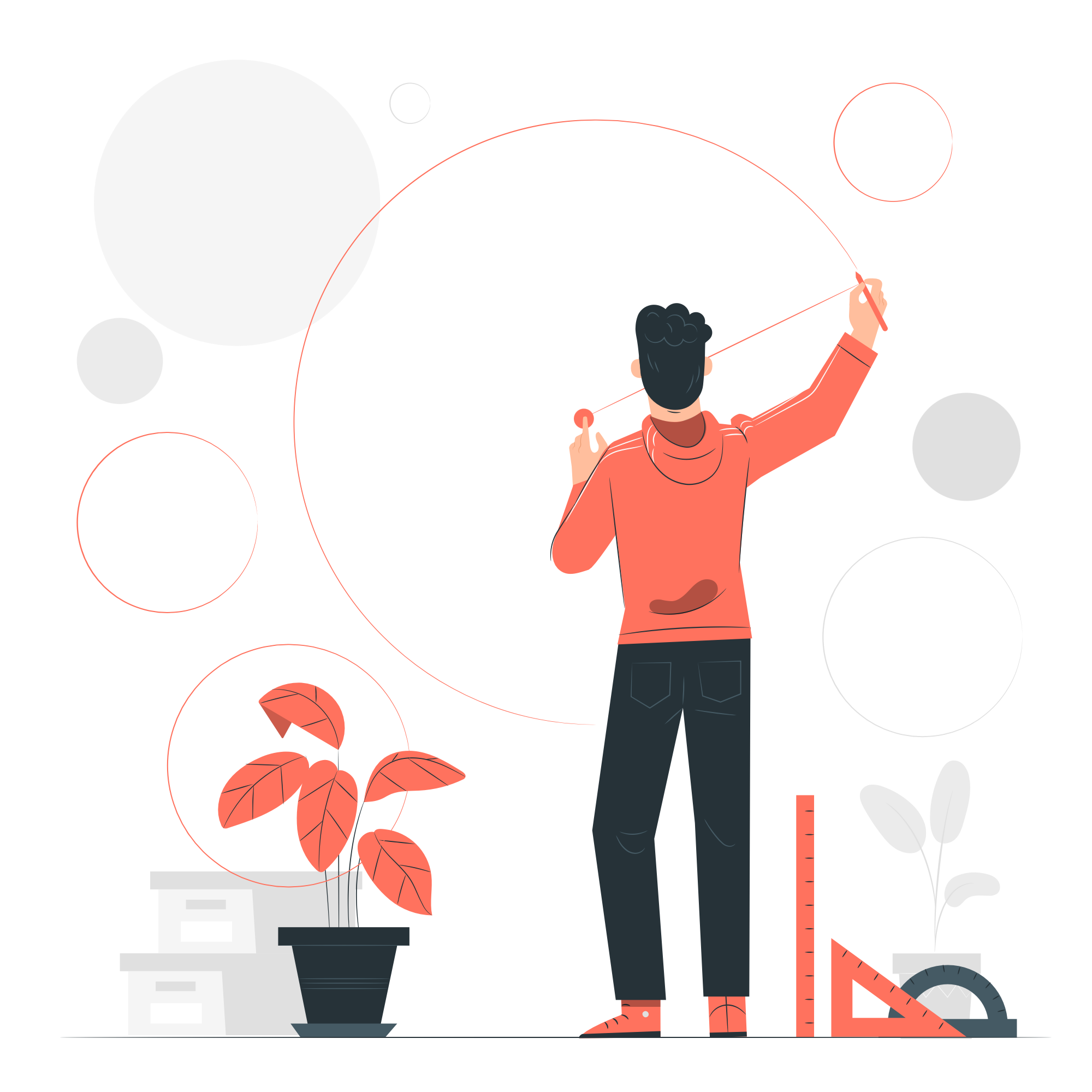 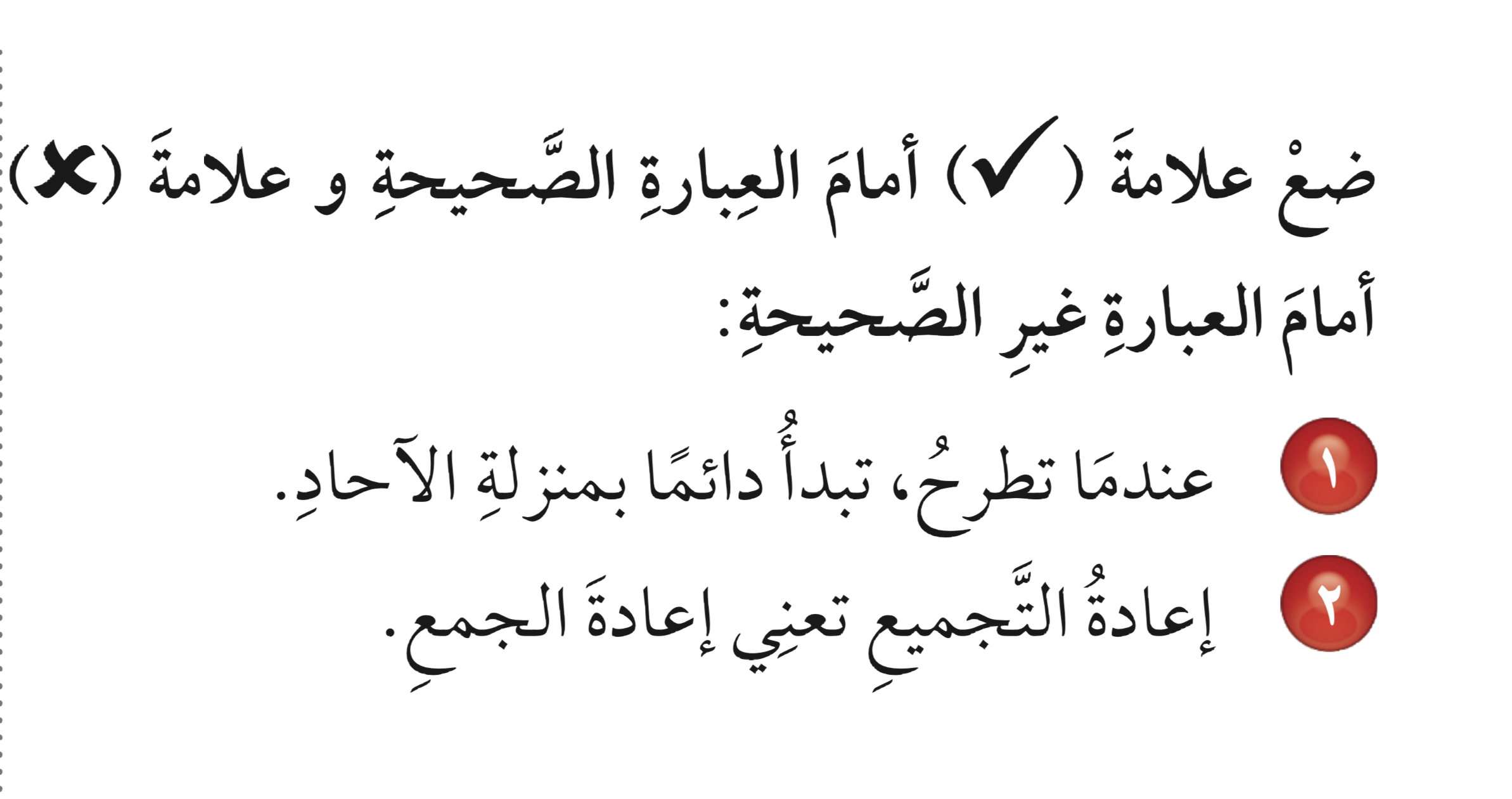 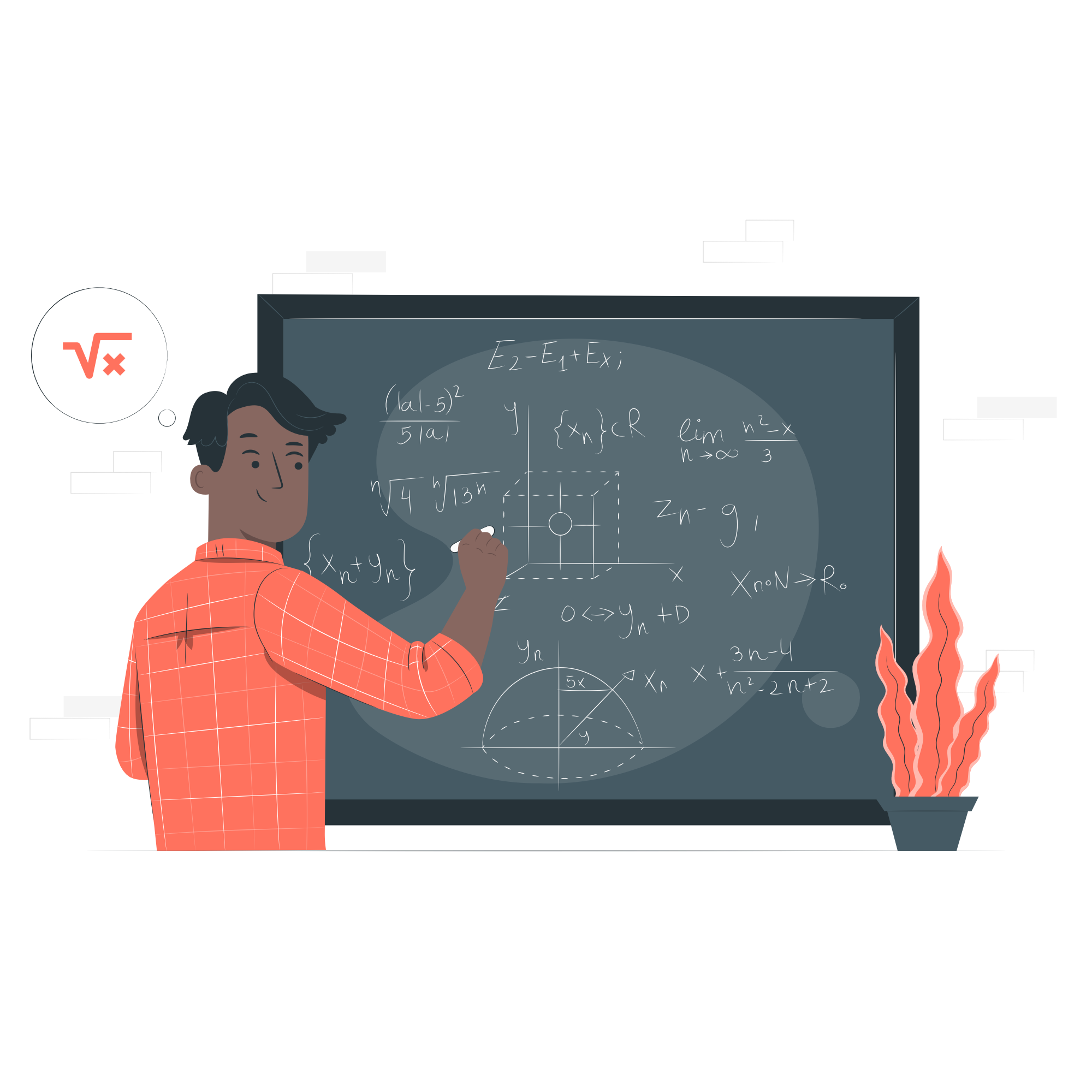 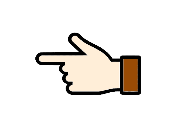 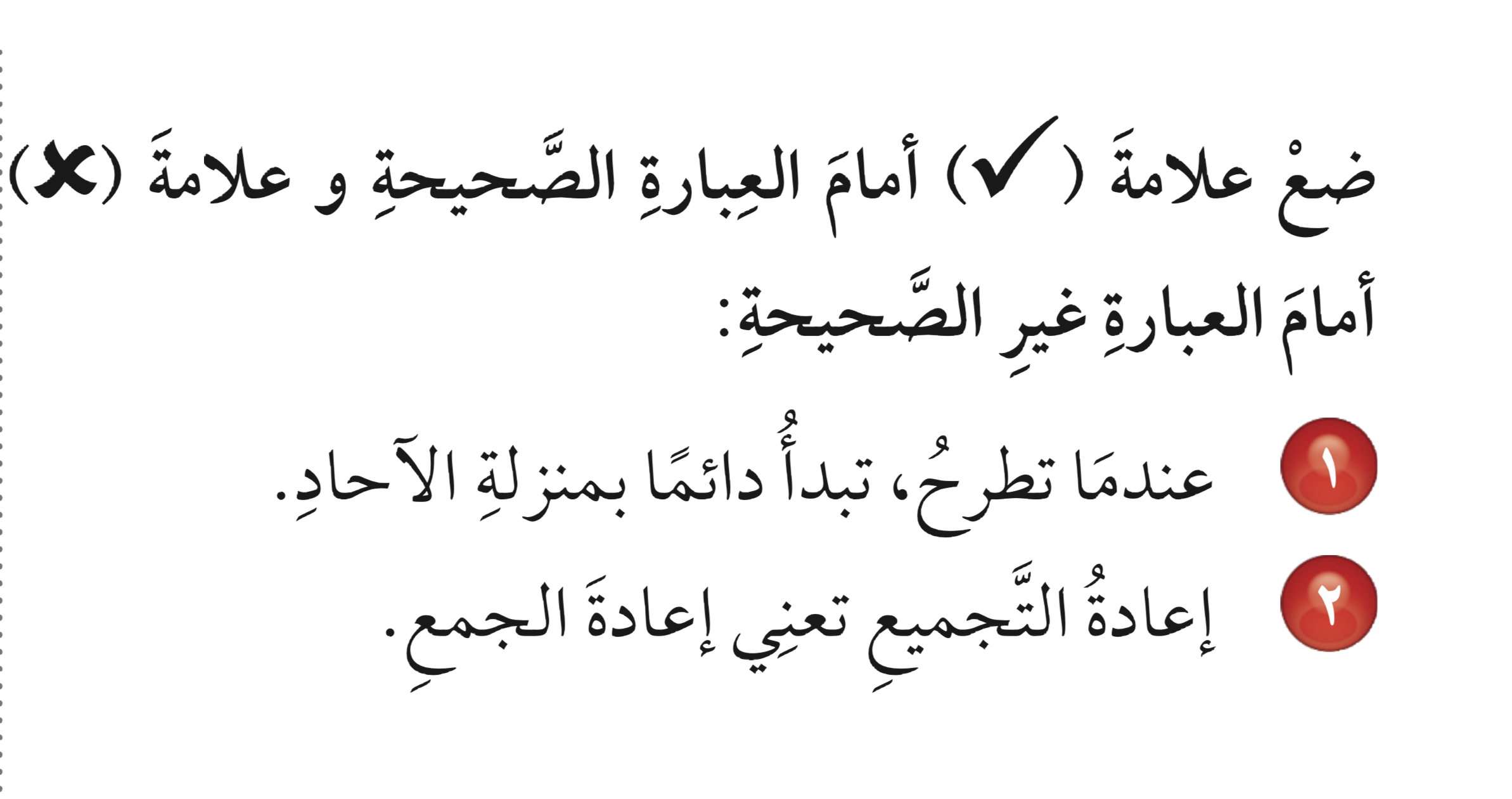 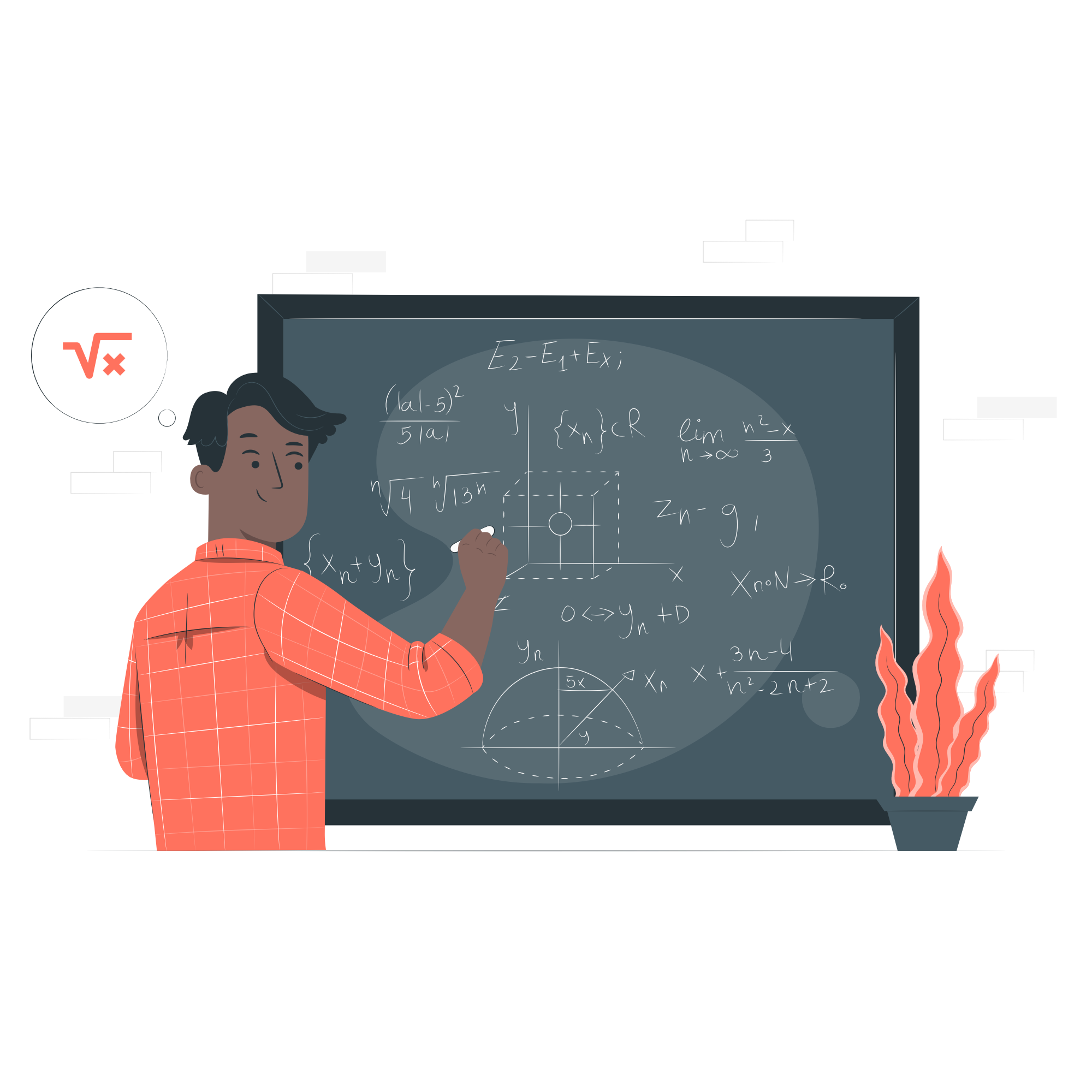 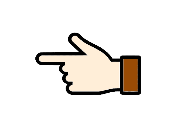 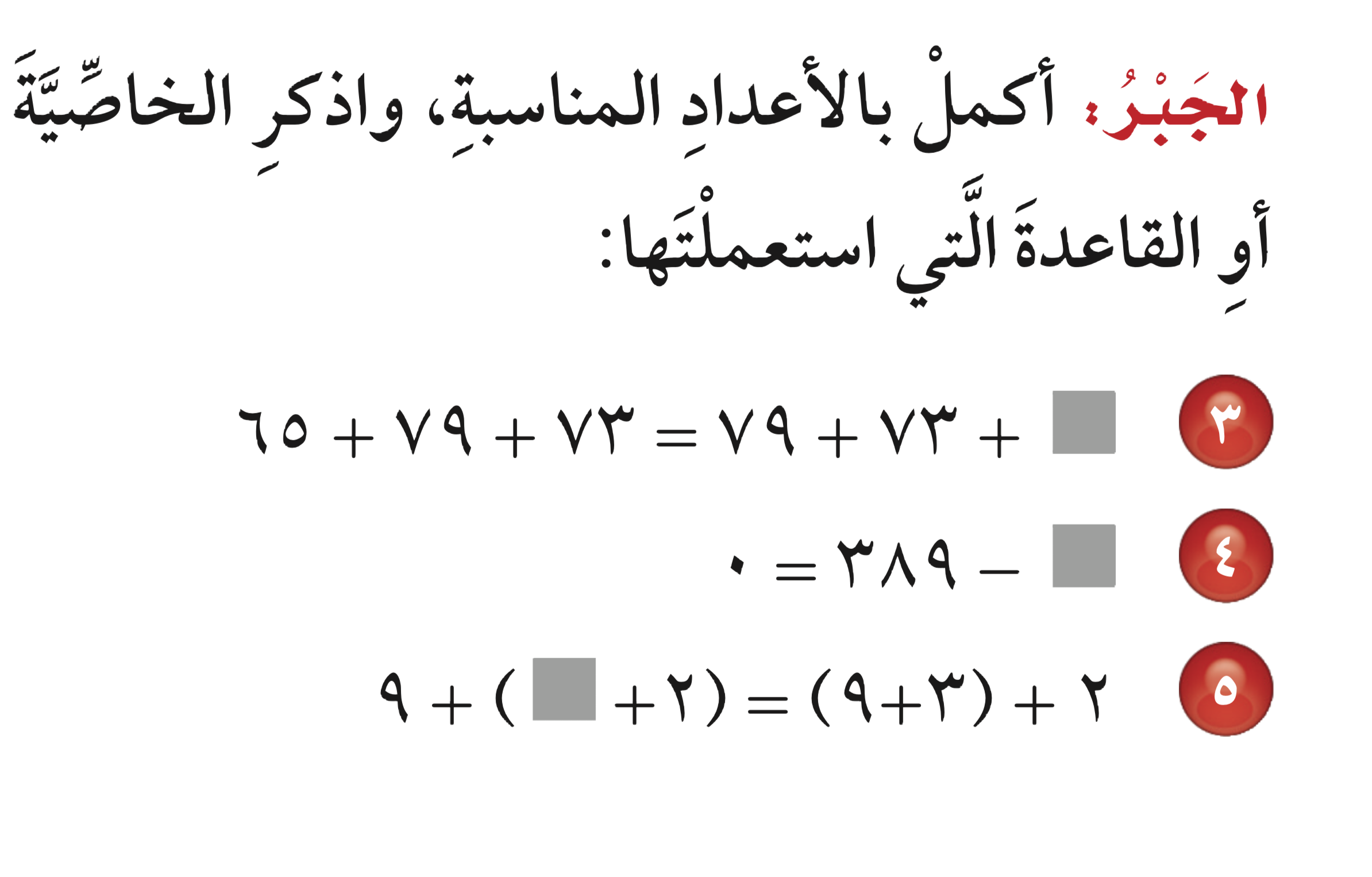 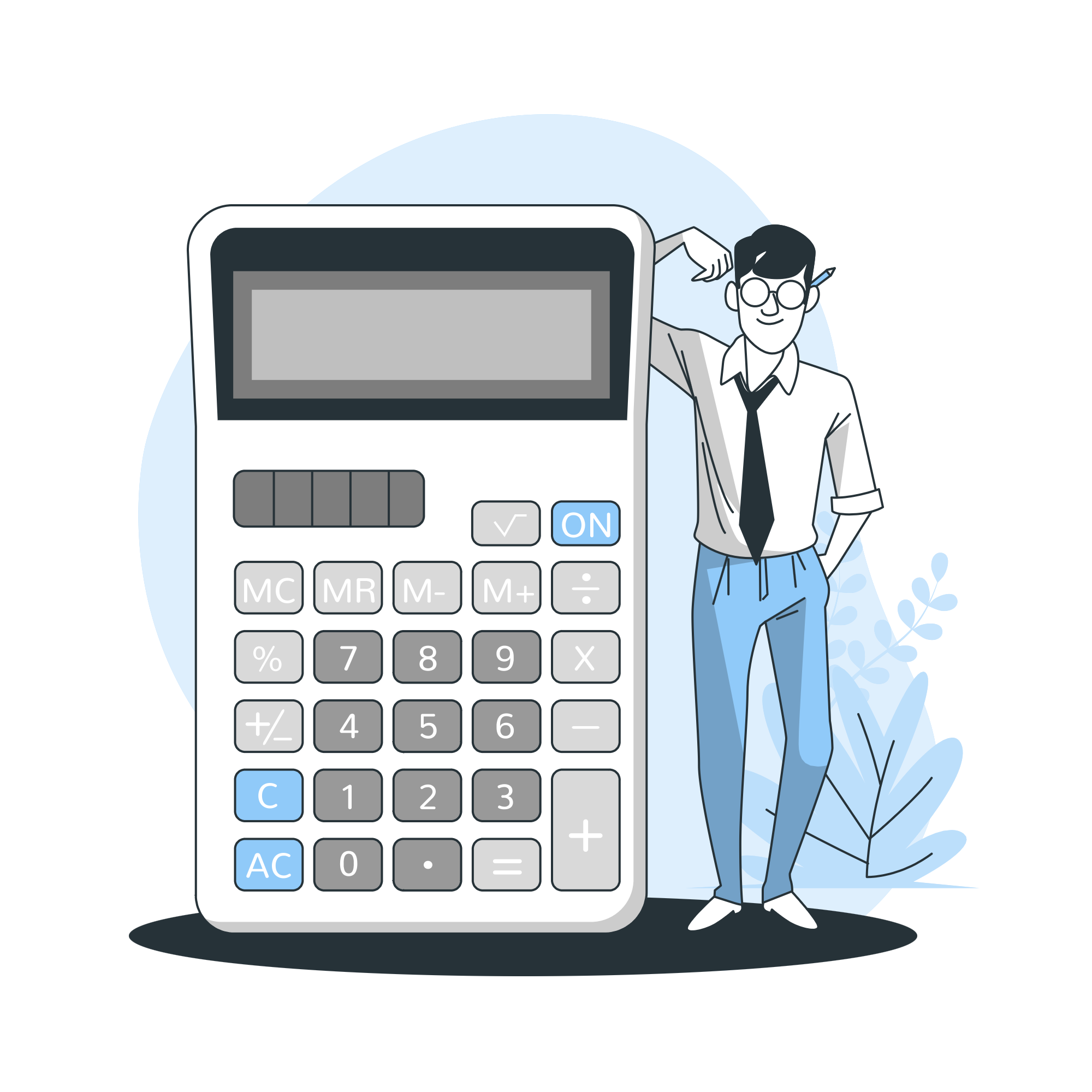 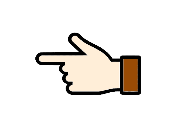 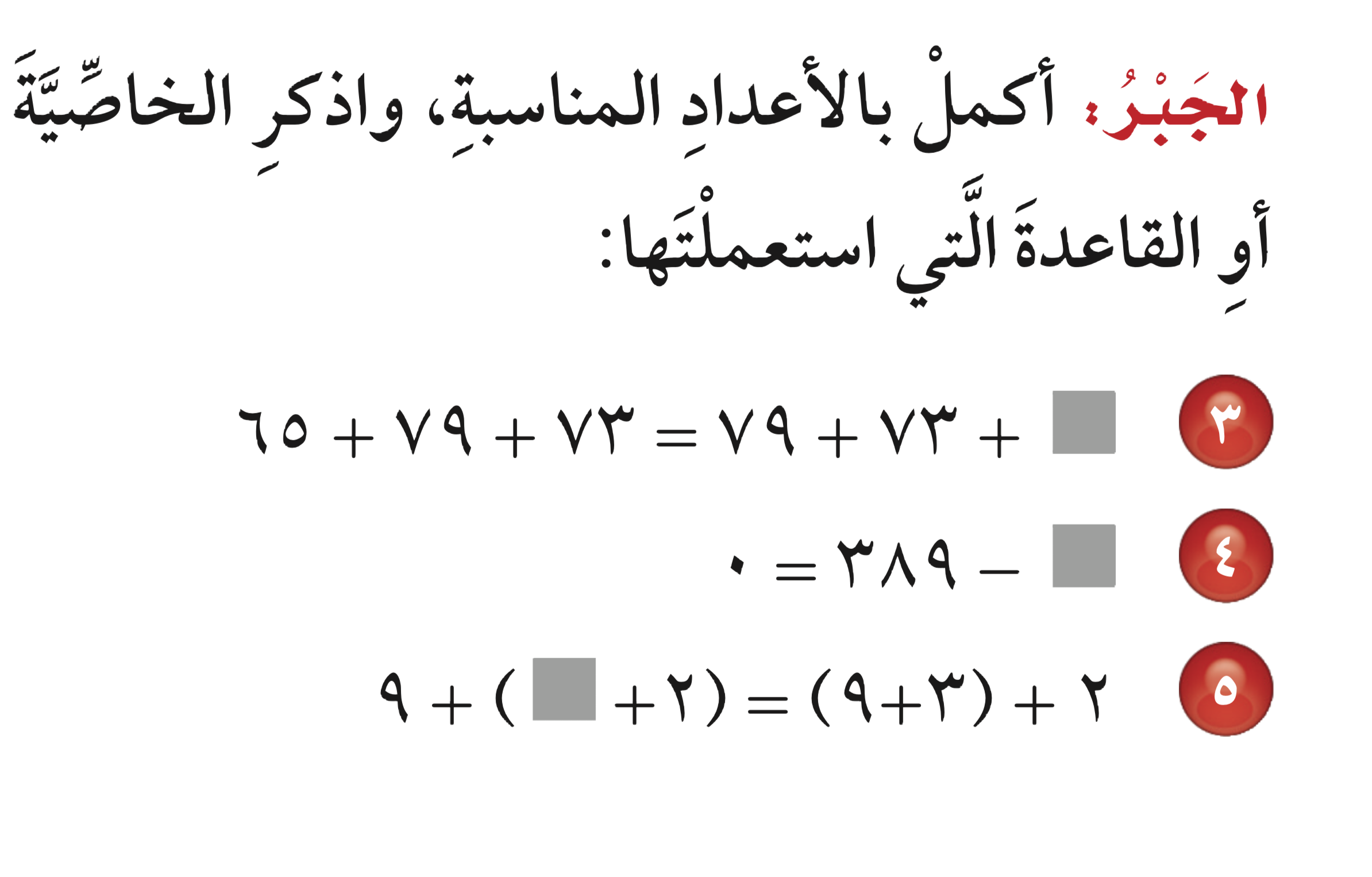 ٦٥
الابدالية
٣٨٩
قاعدة الطرح
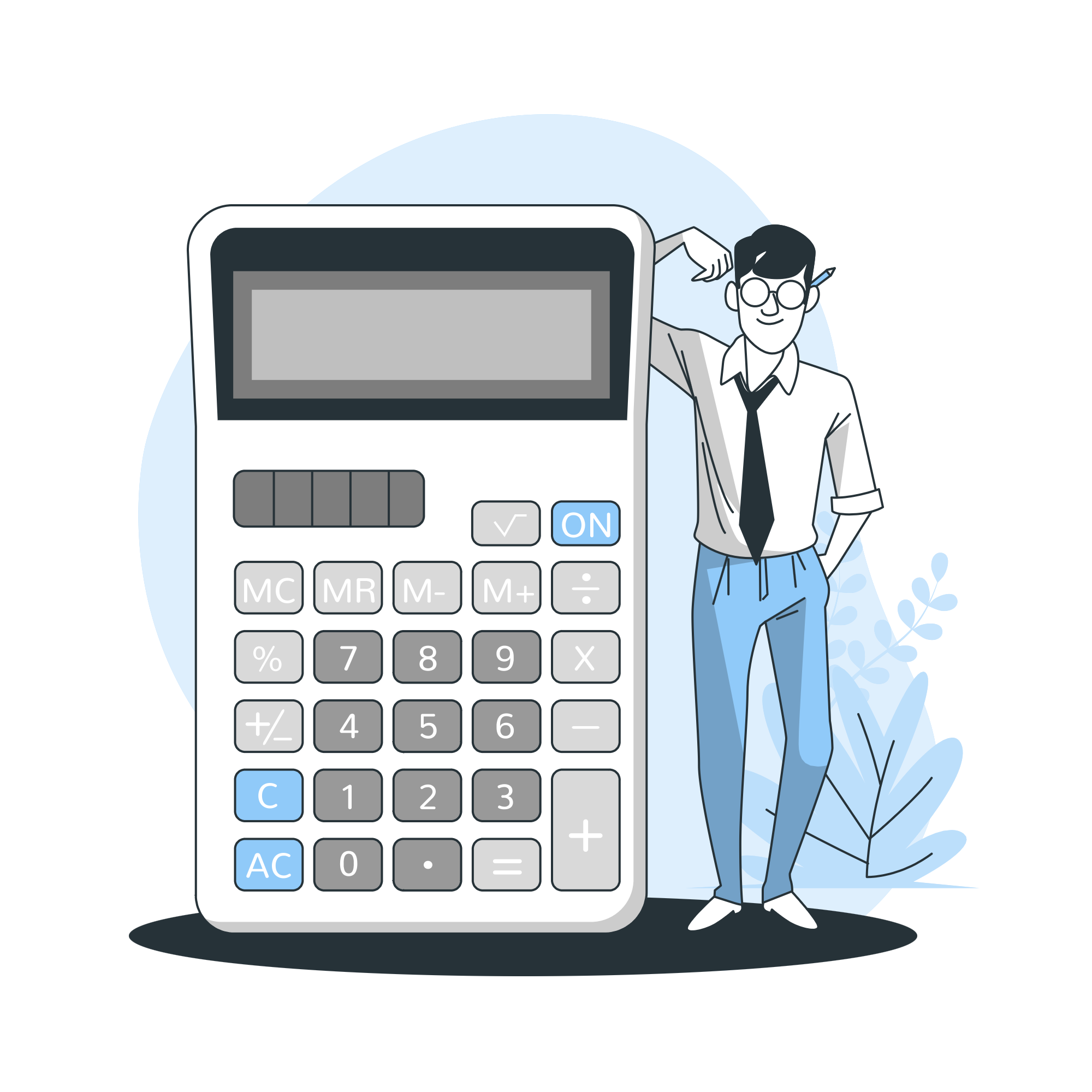 ٣
خاصية التجميع
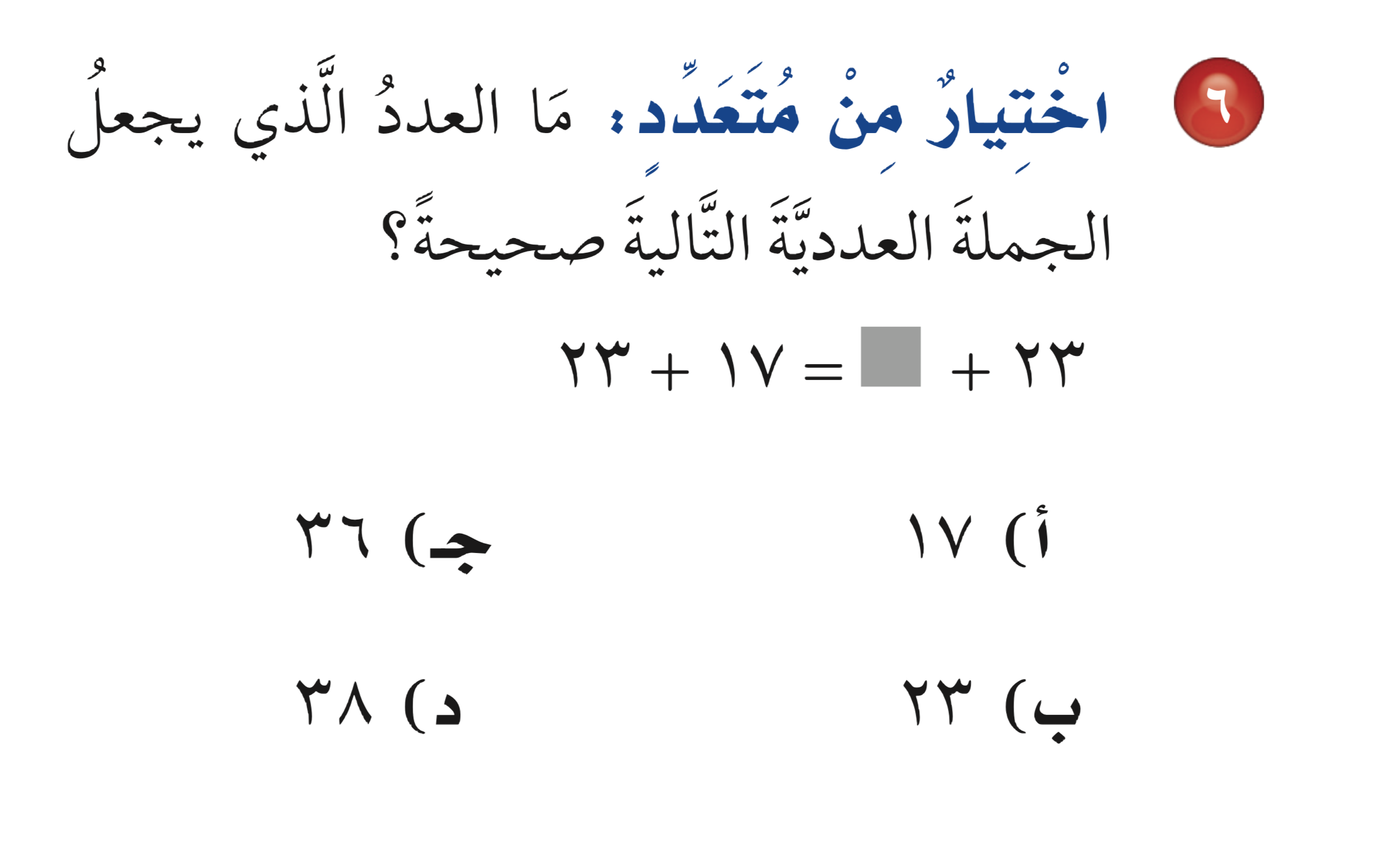 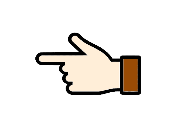 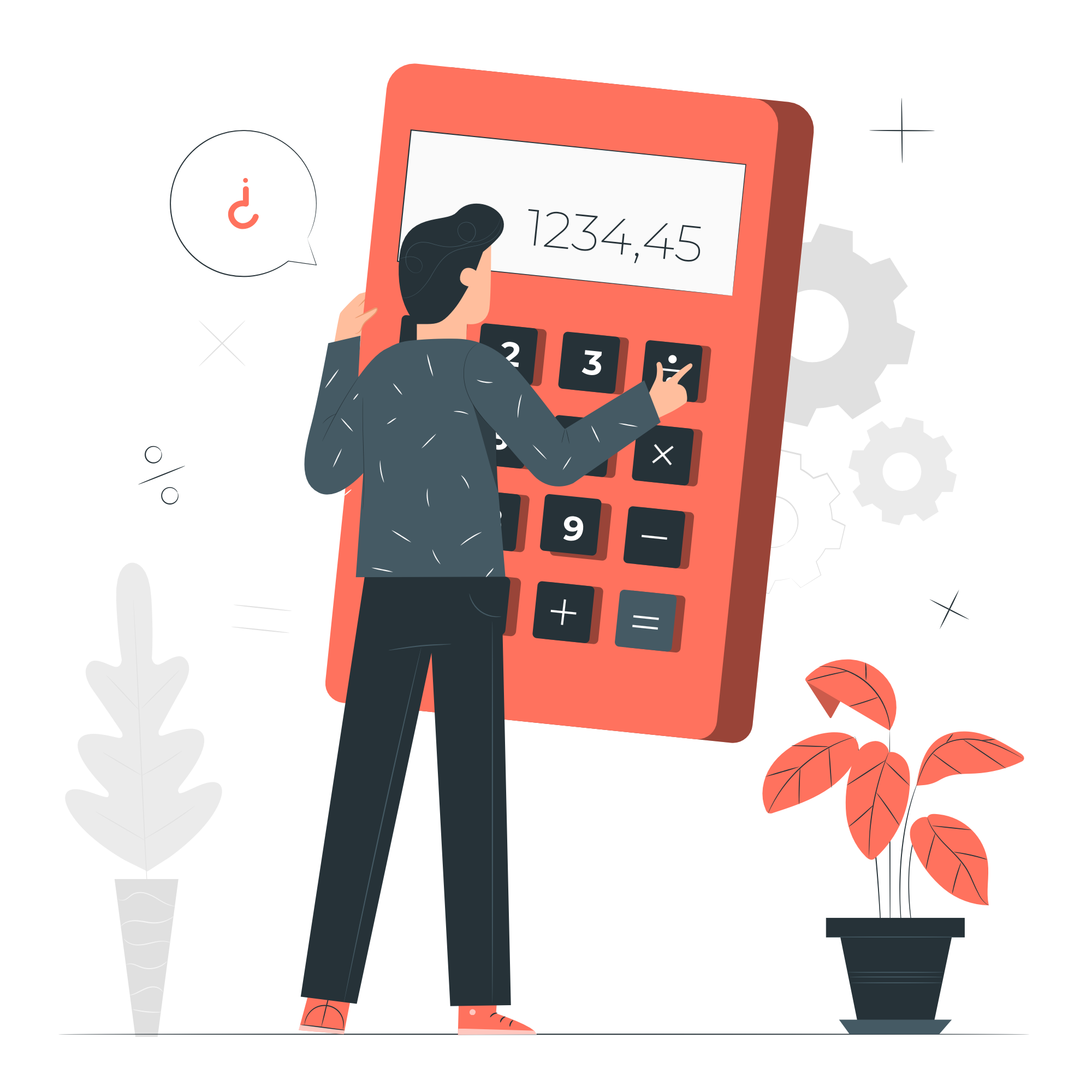 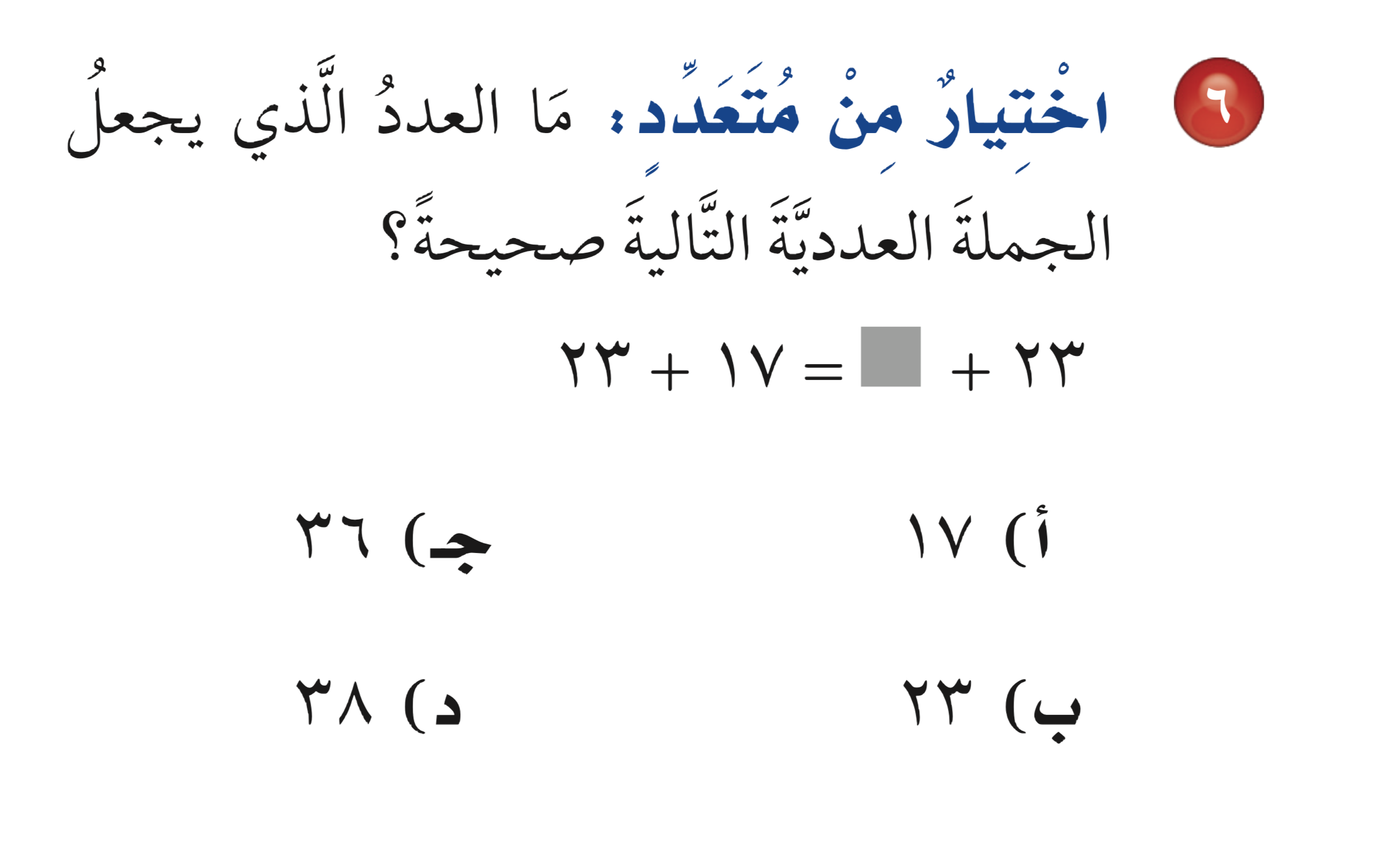 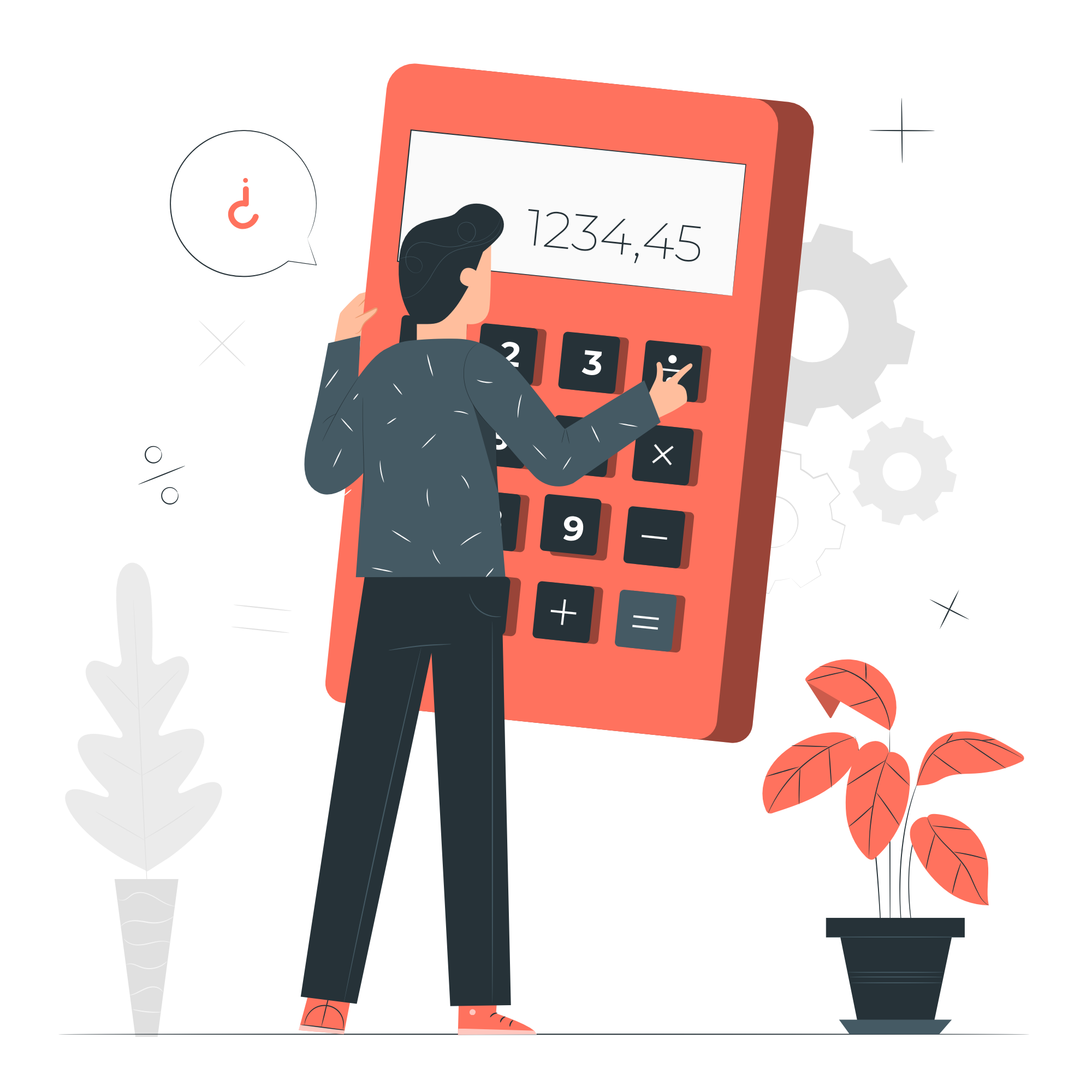 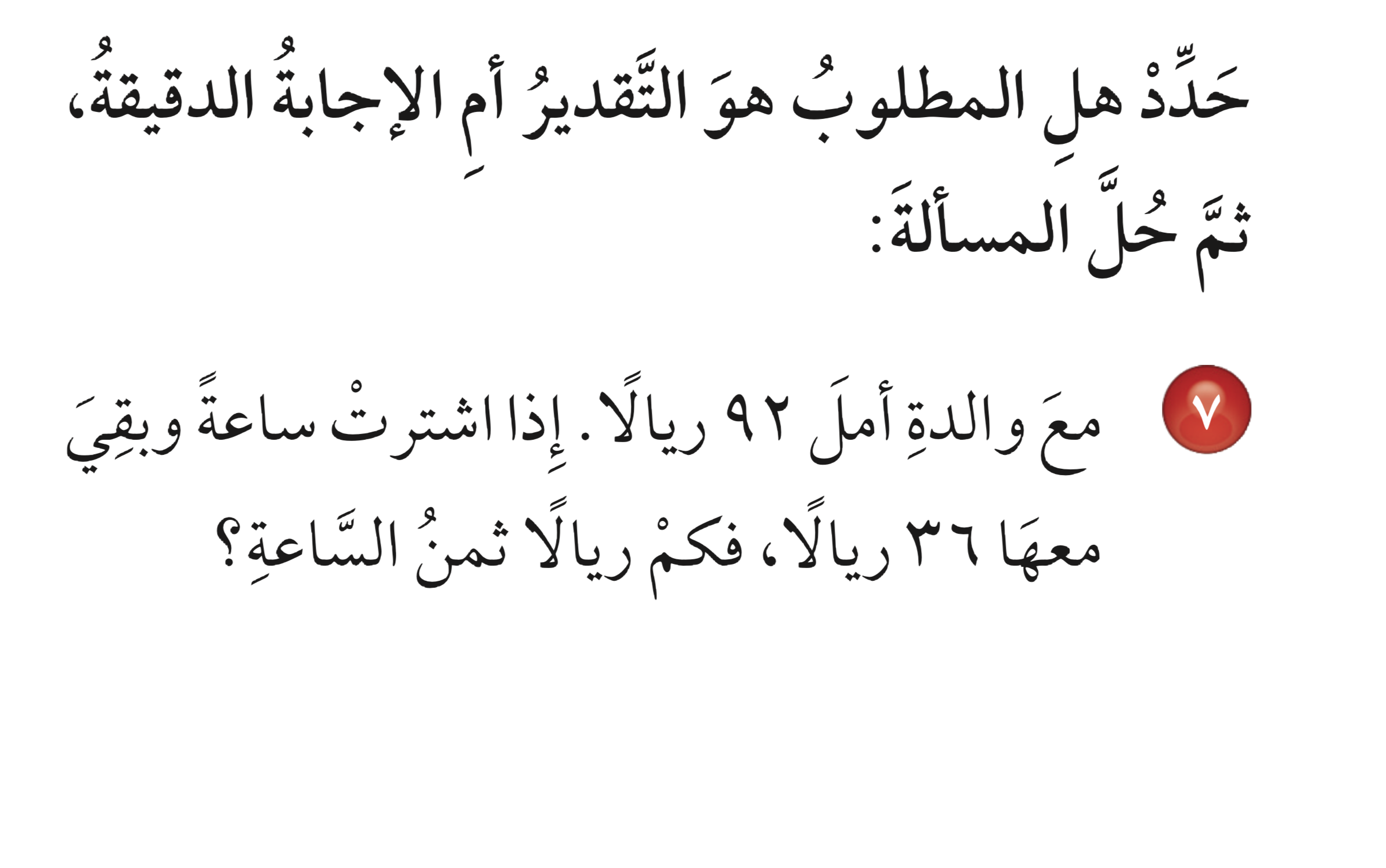 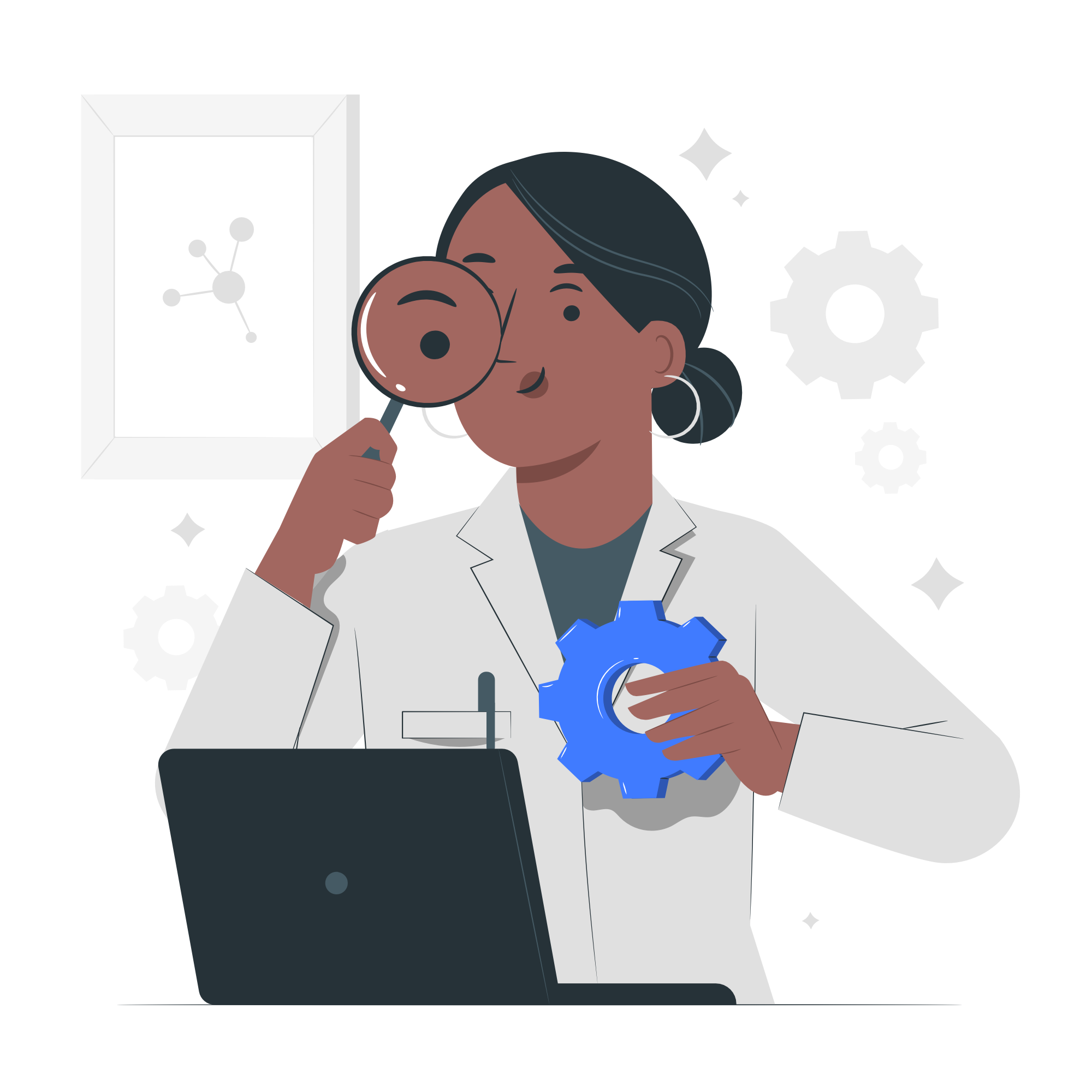 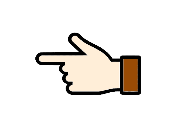 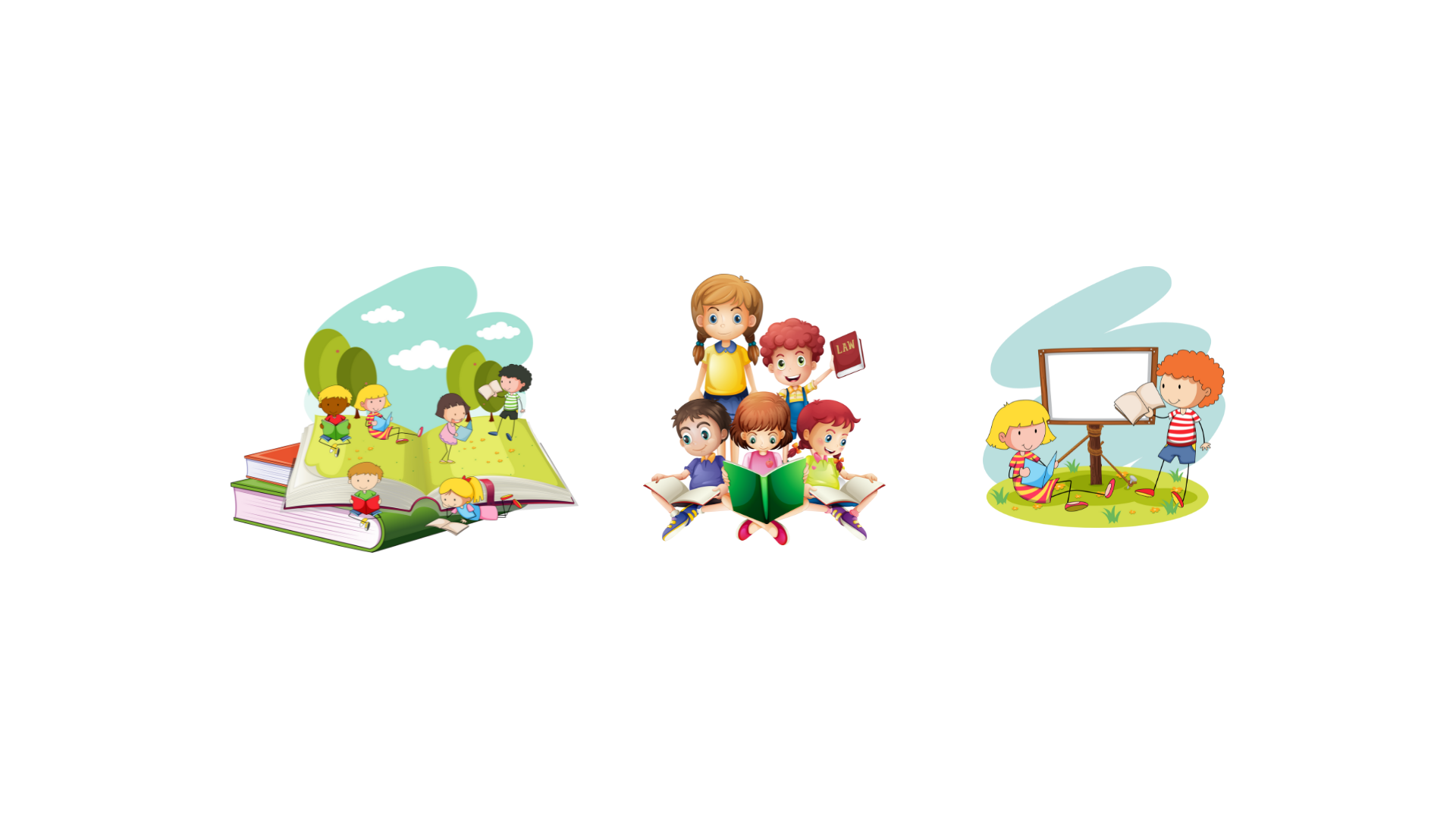 رجوع
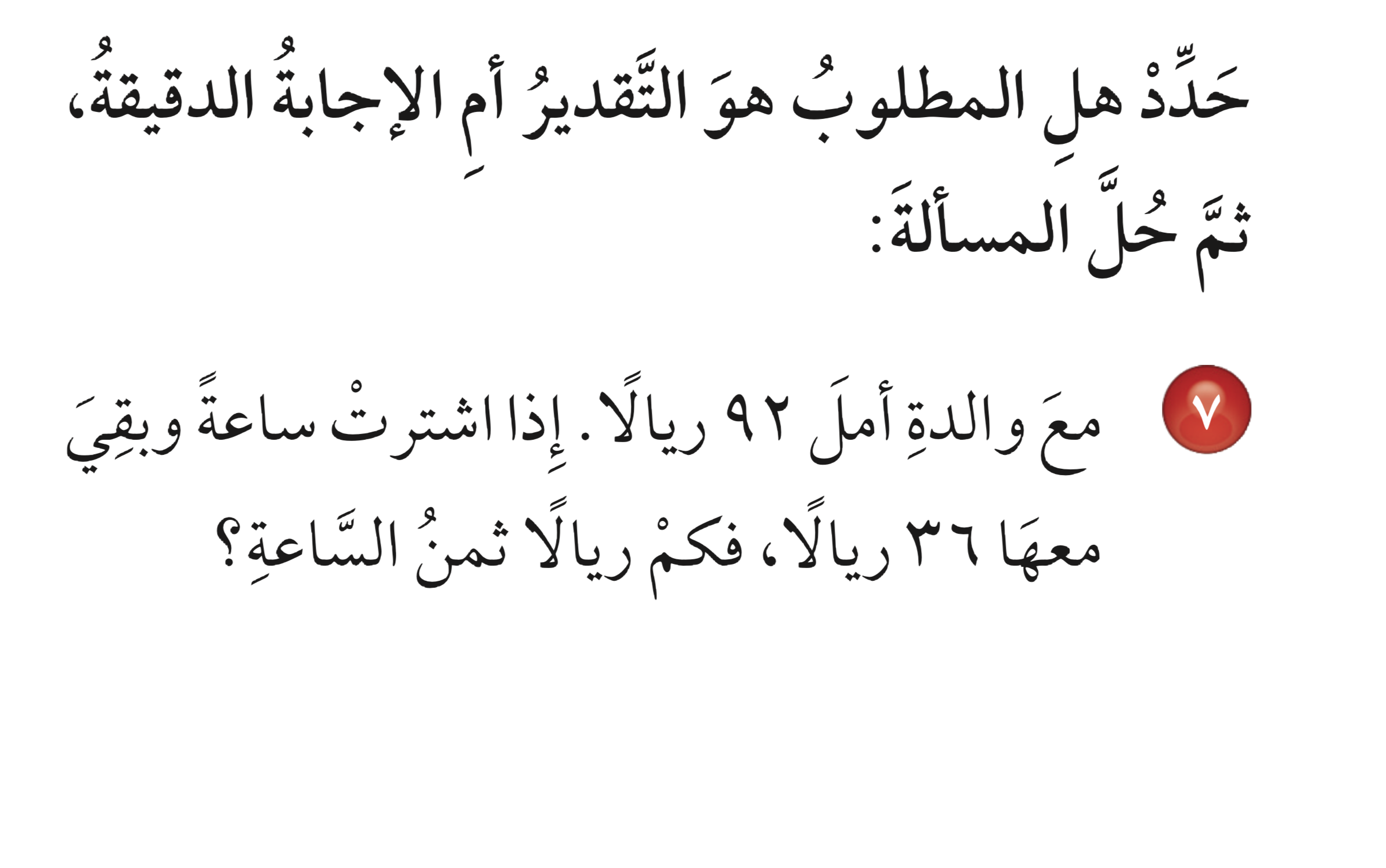 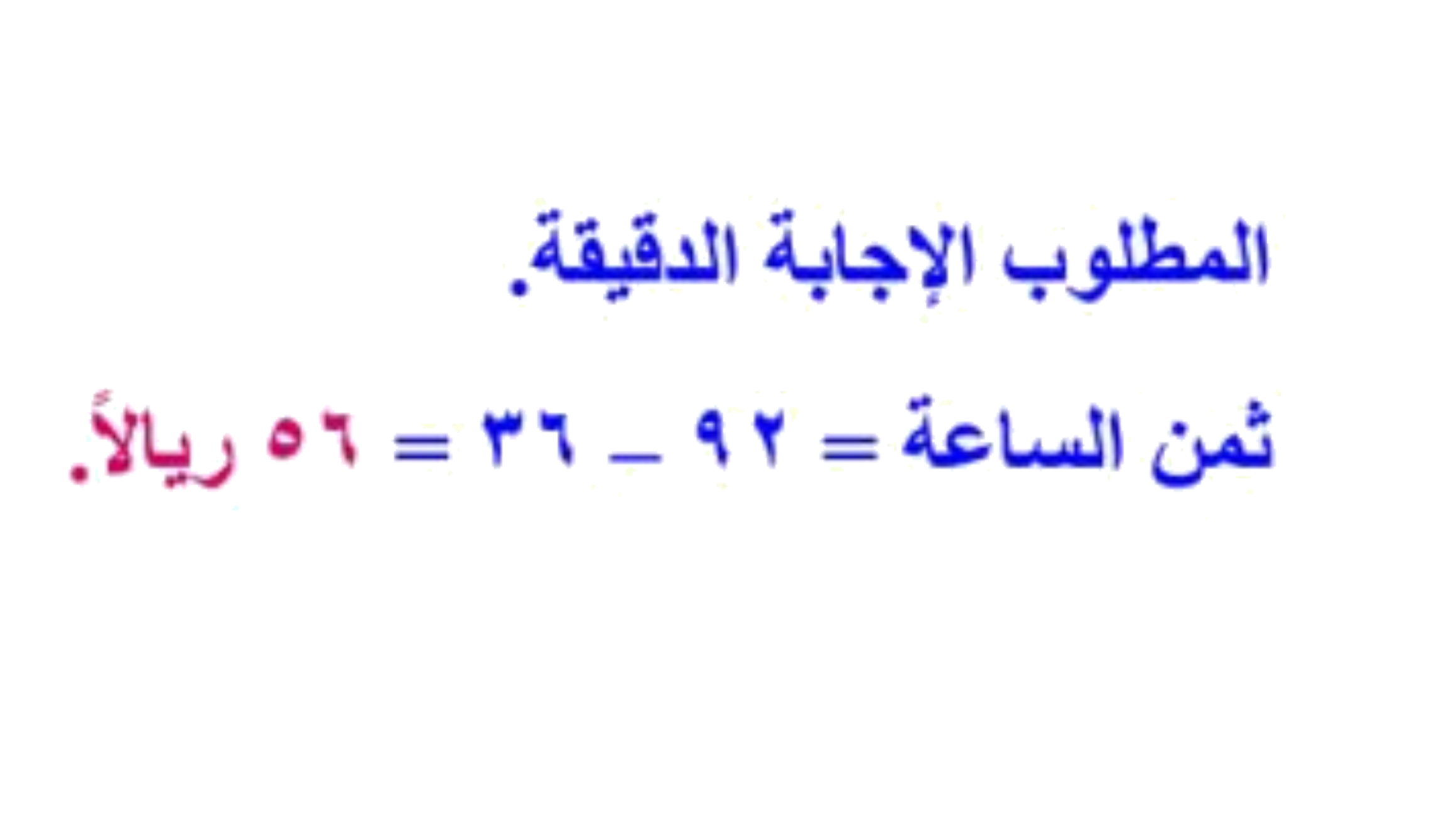 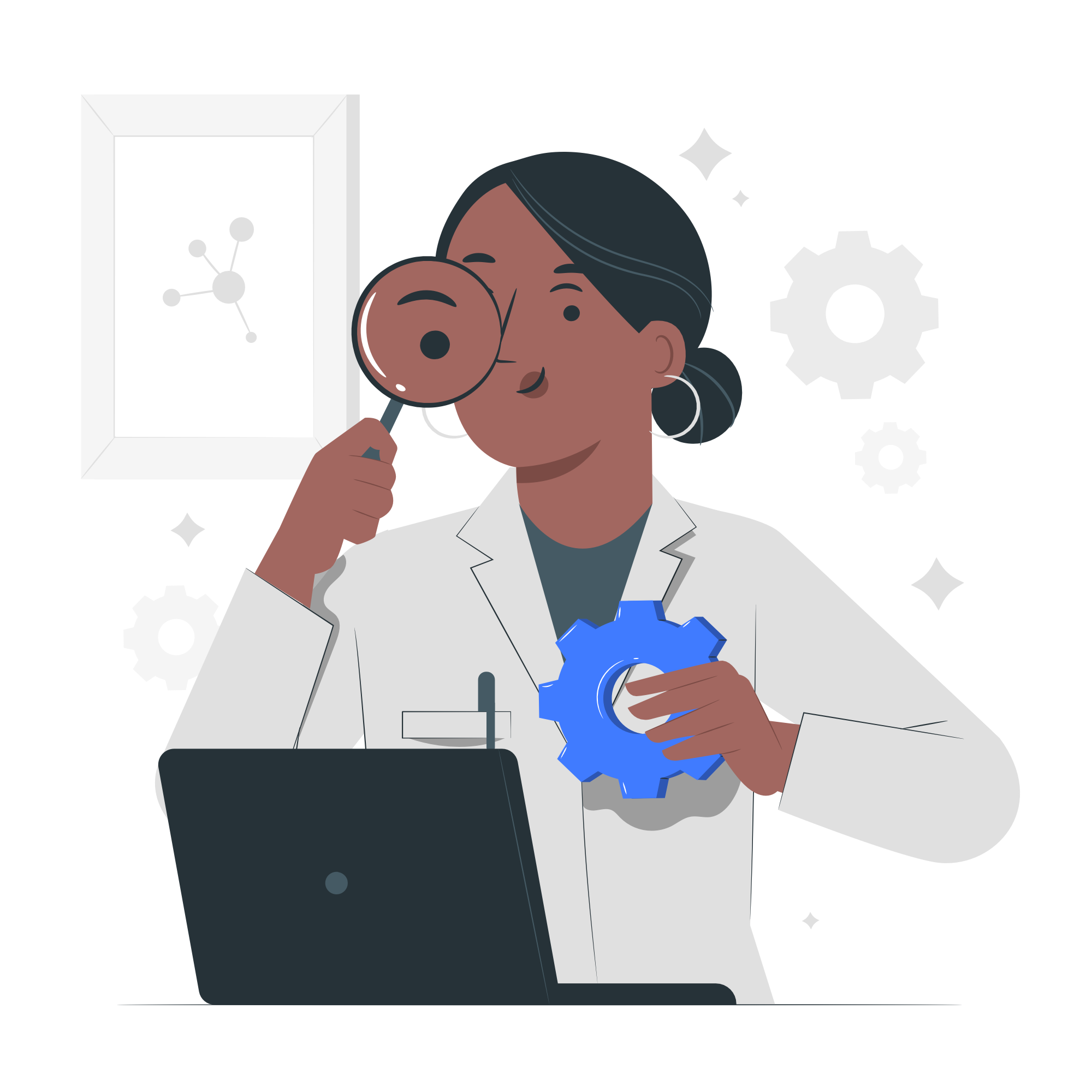 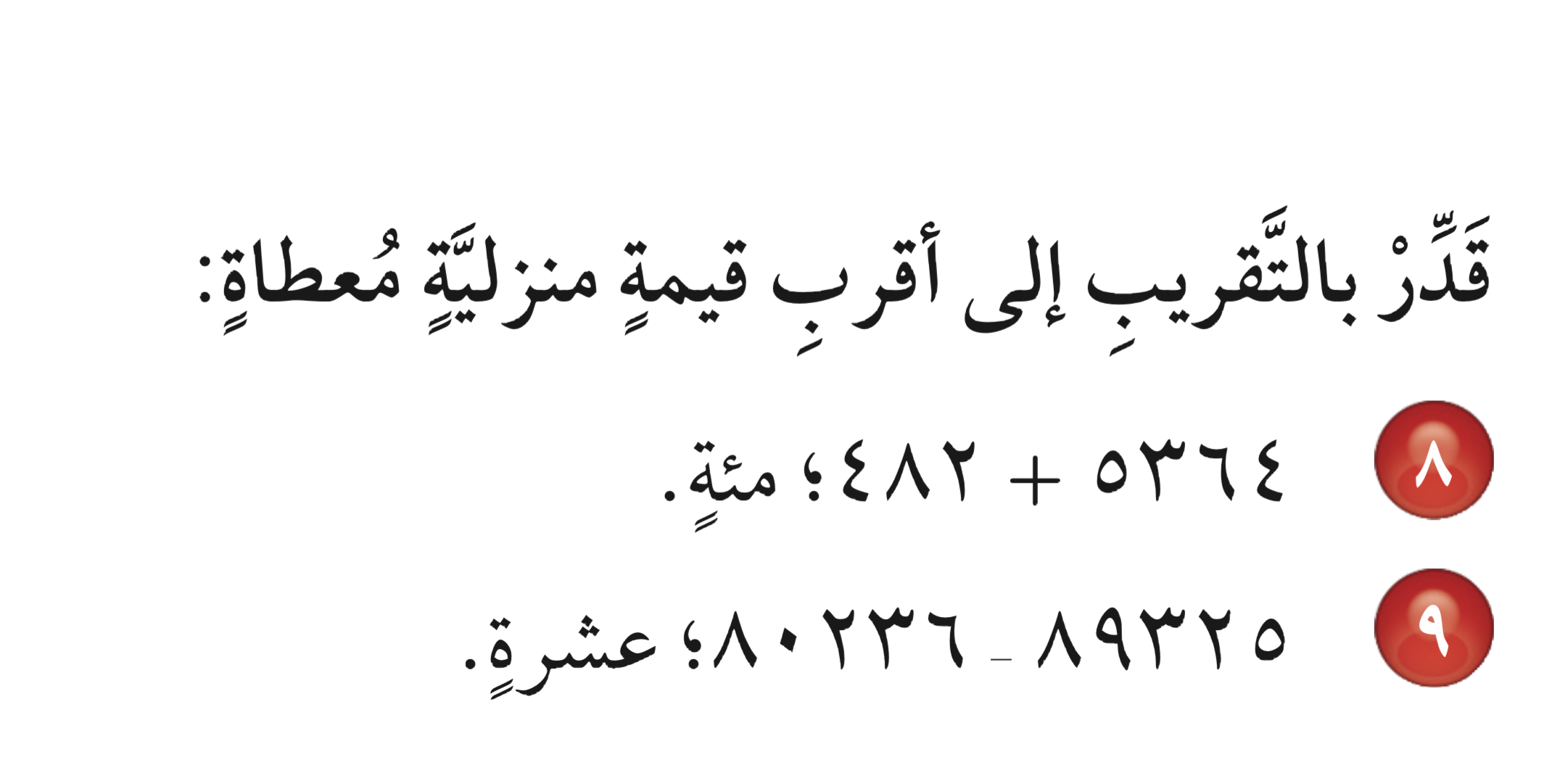 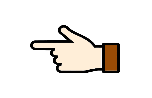 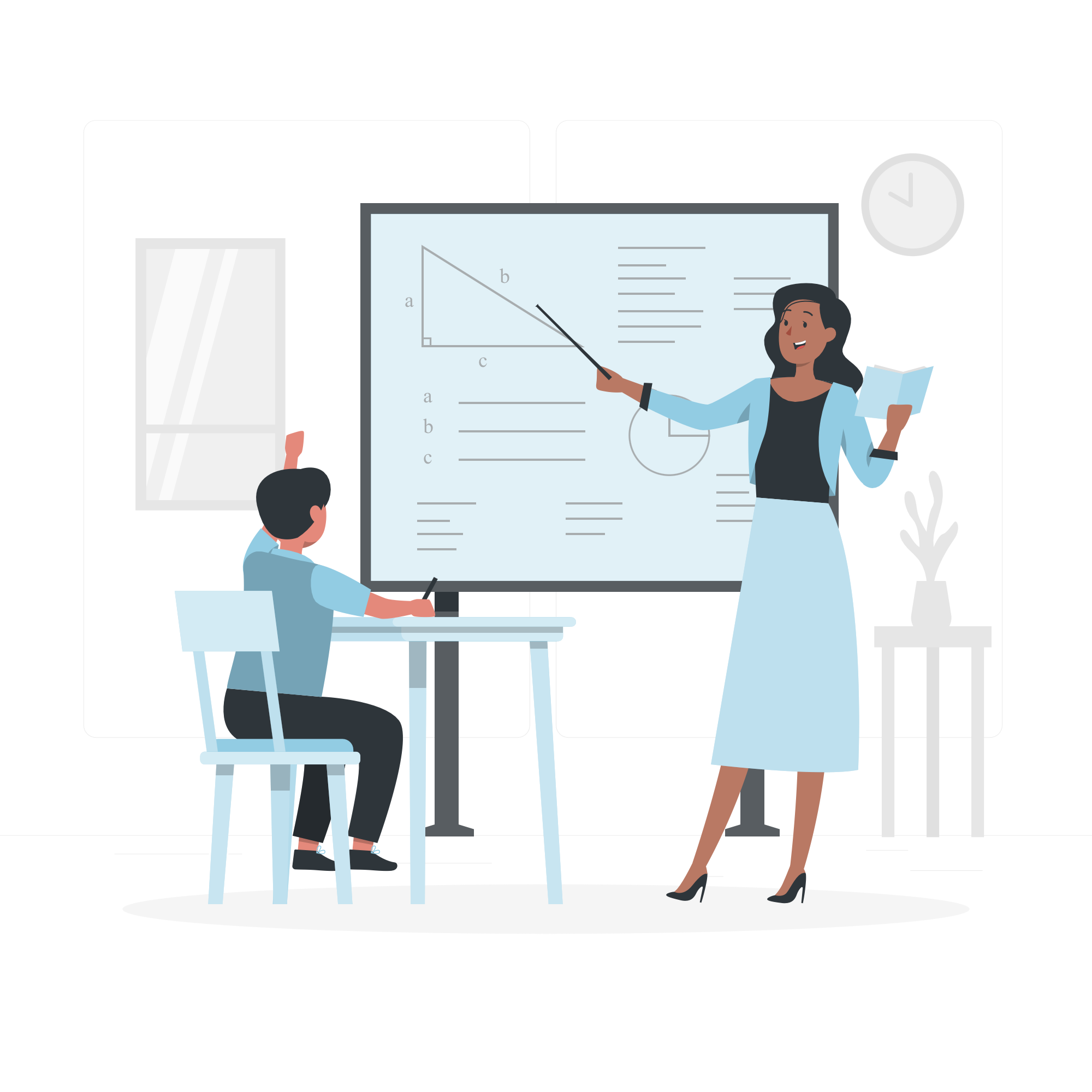 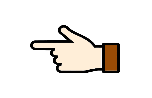 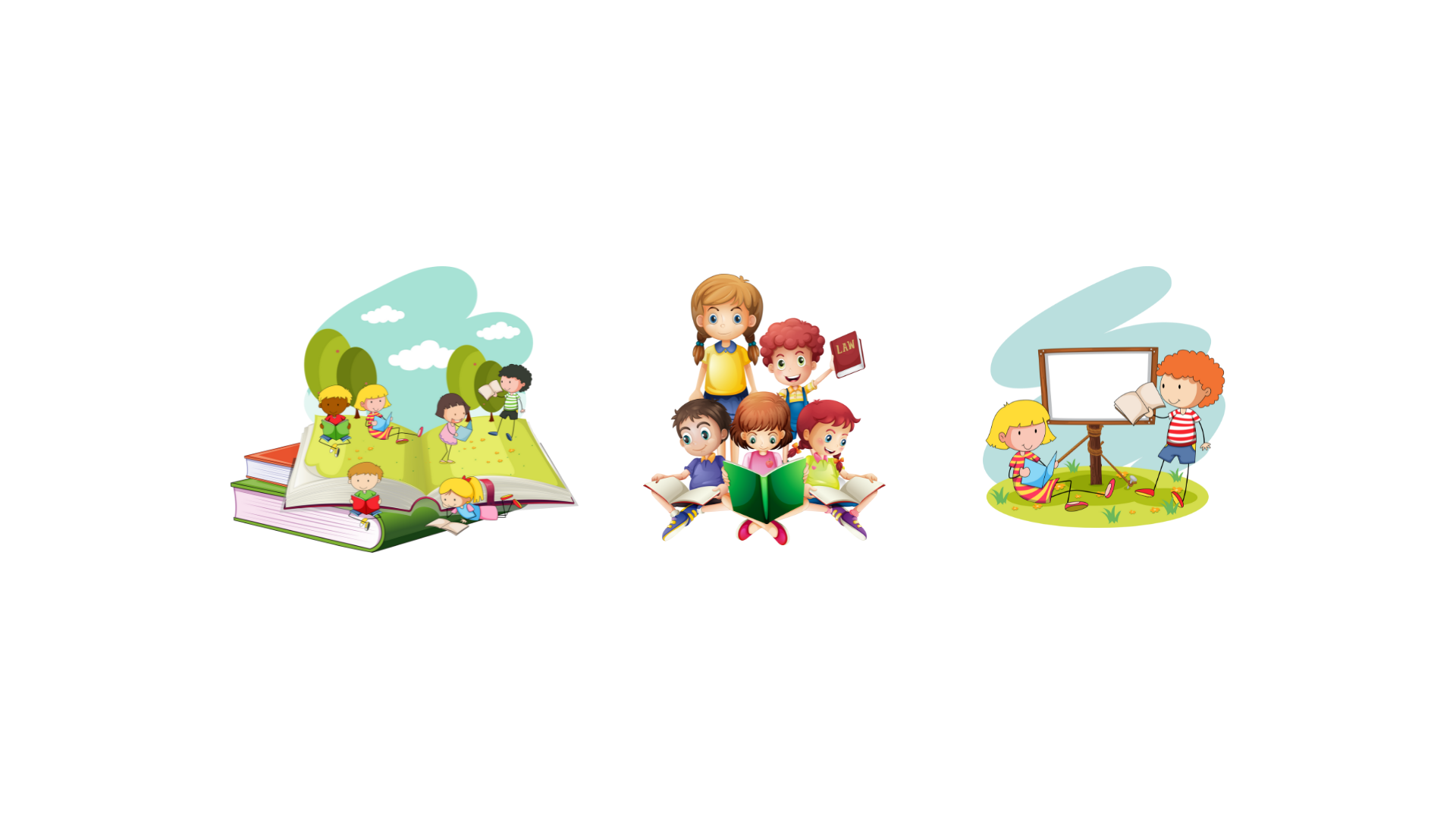 رجوع
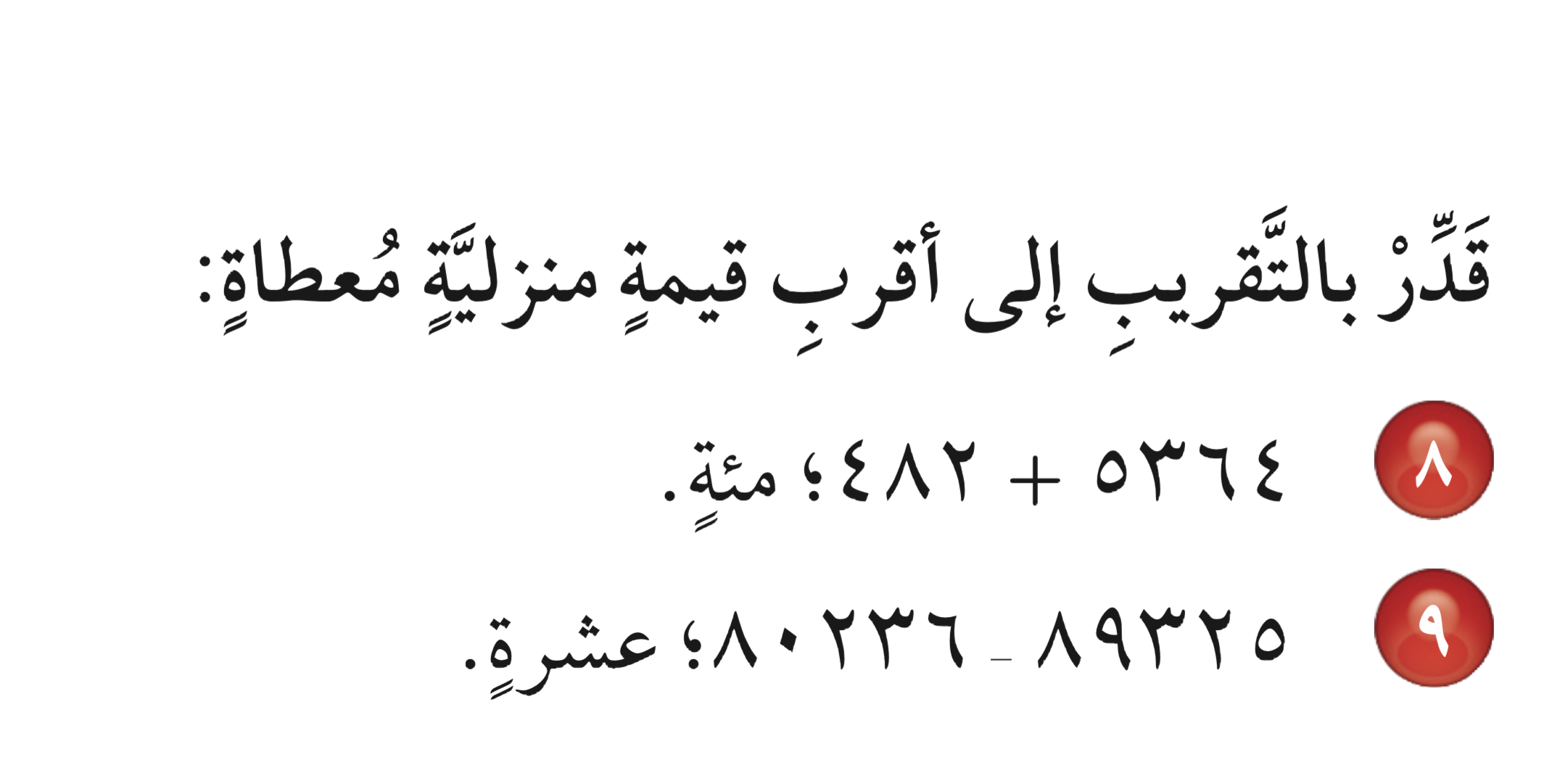 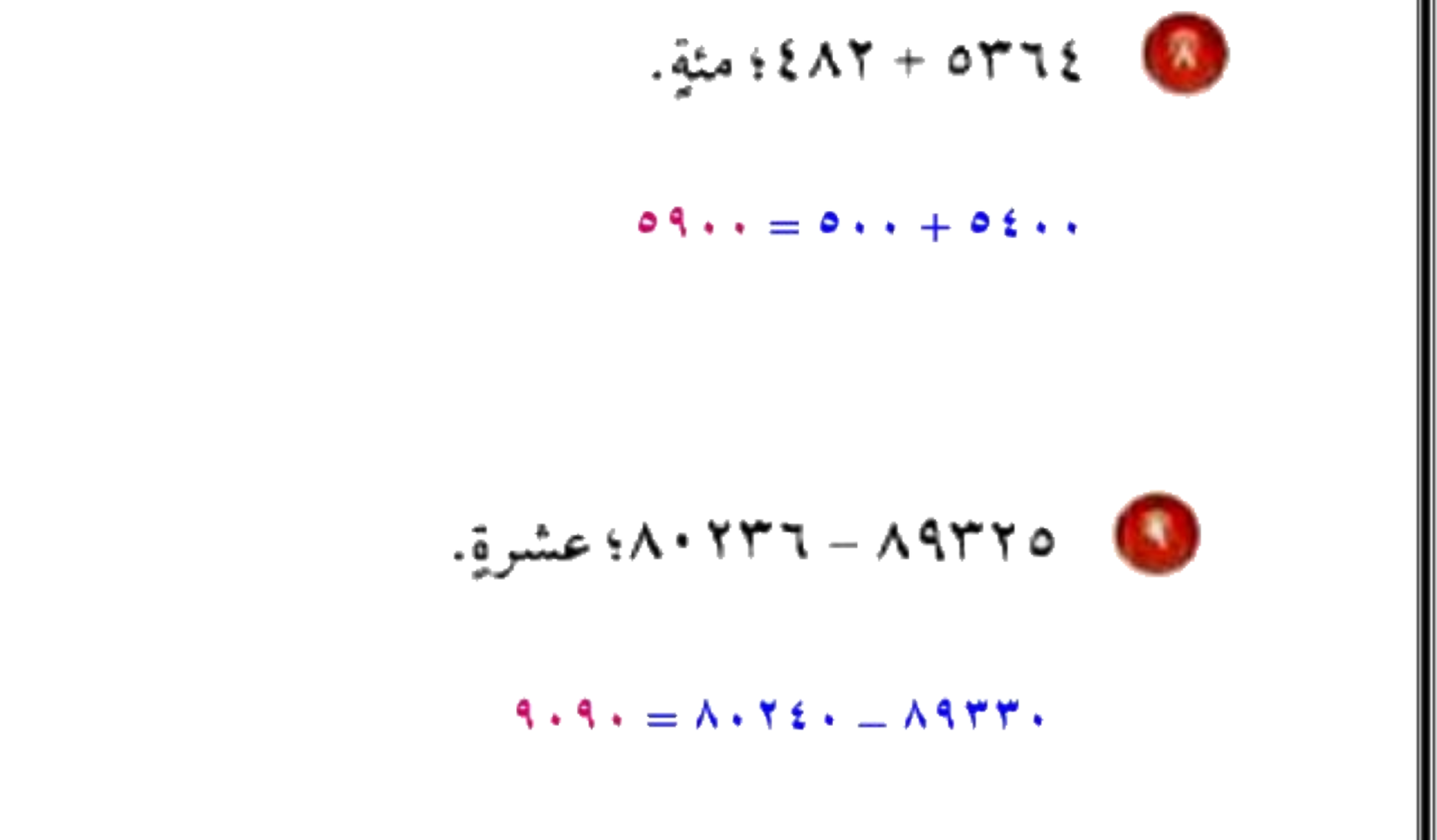 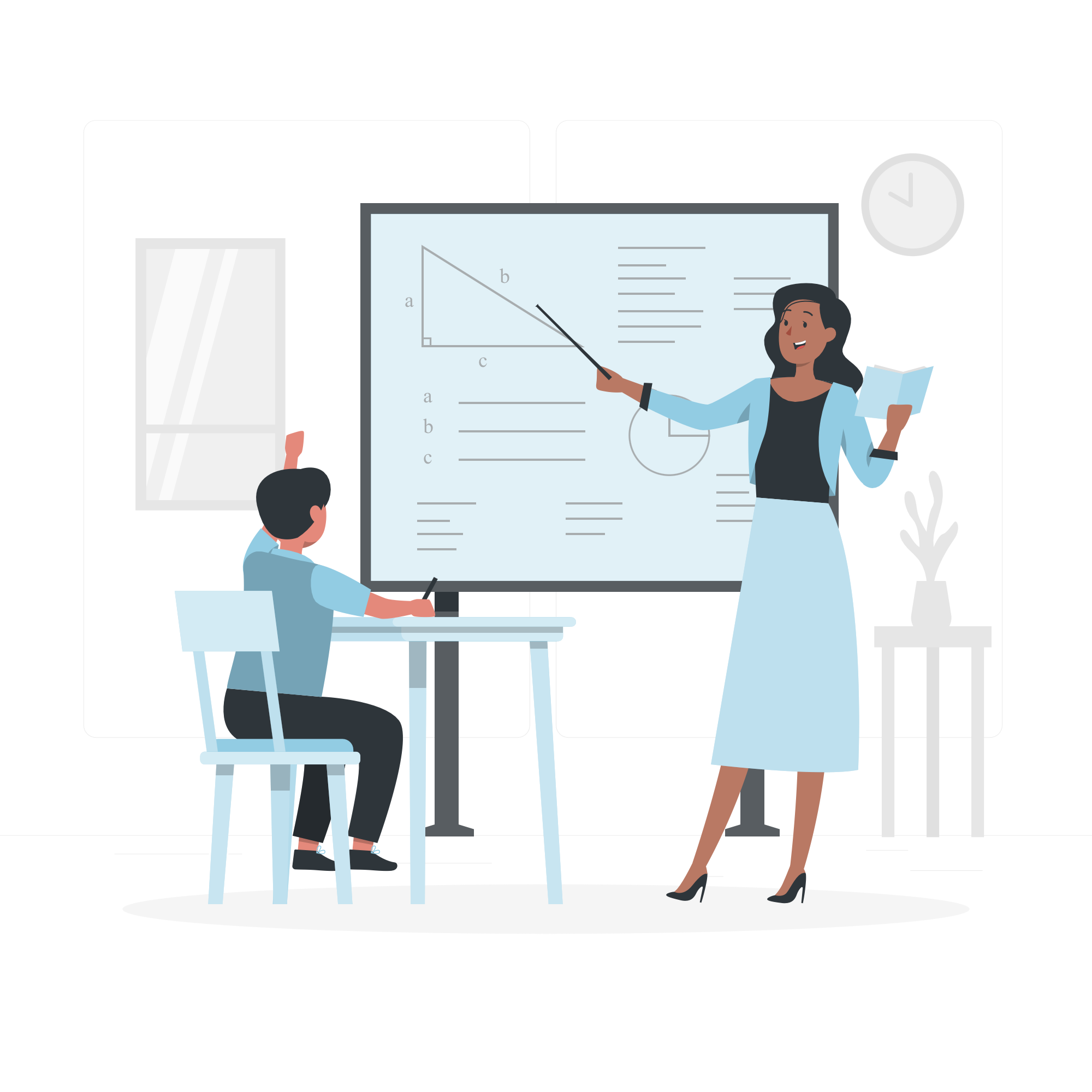 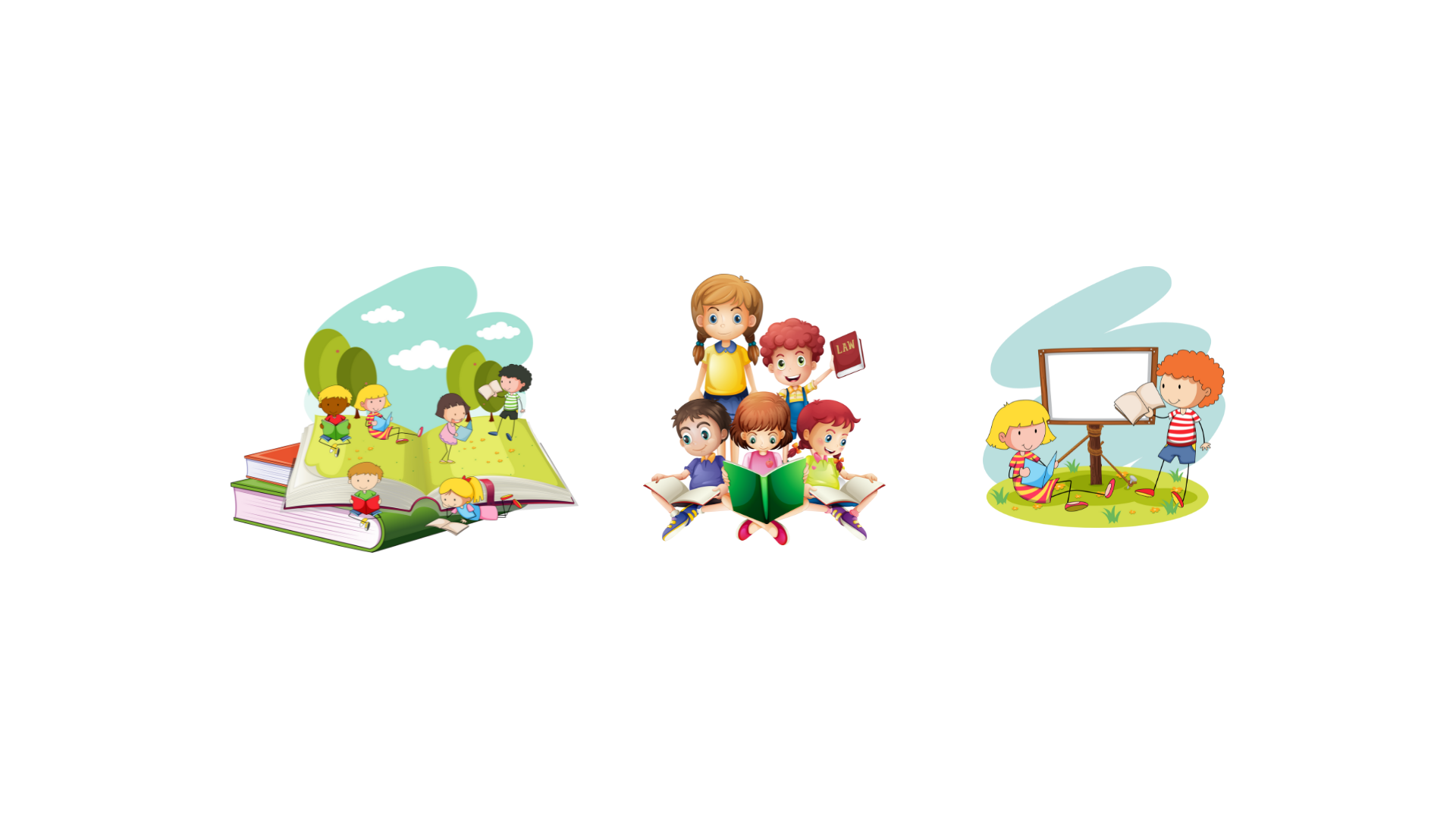 رجوع
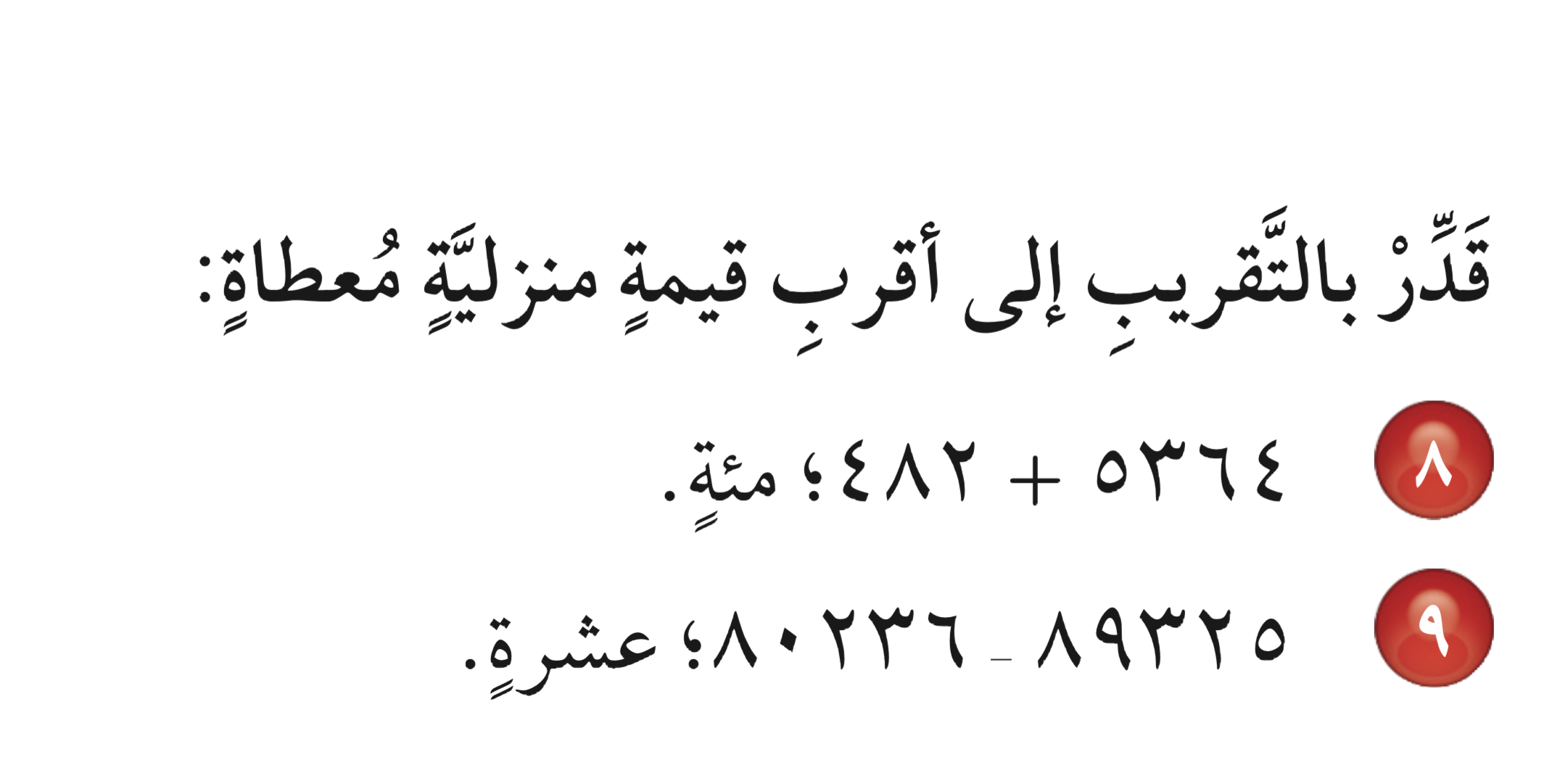 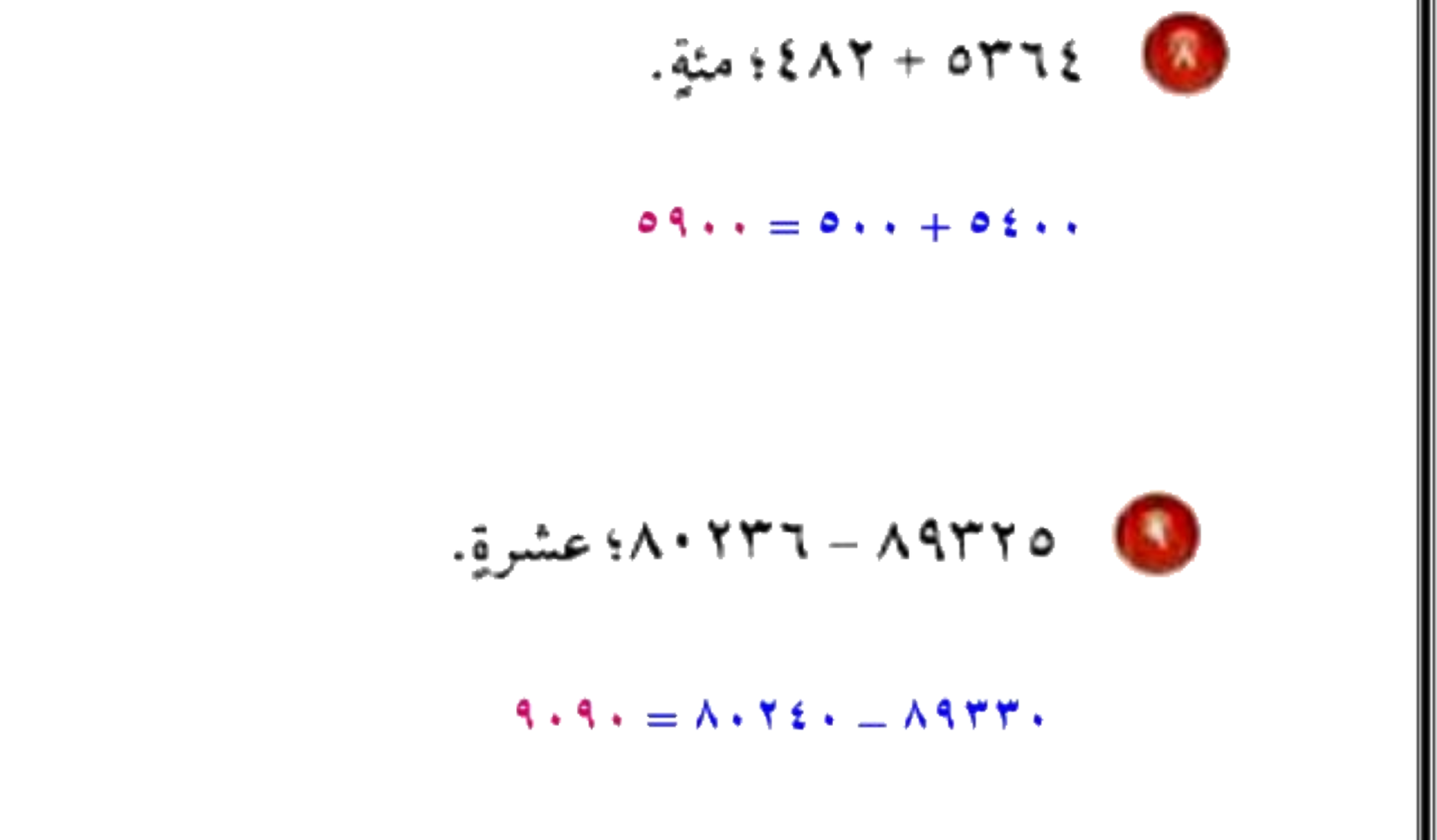 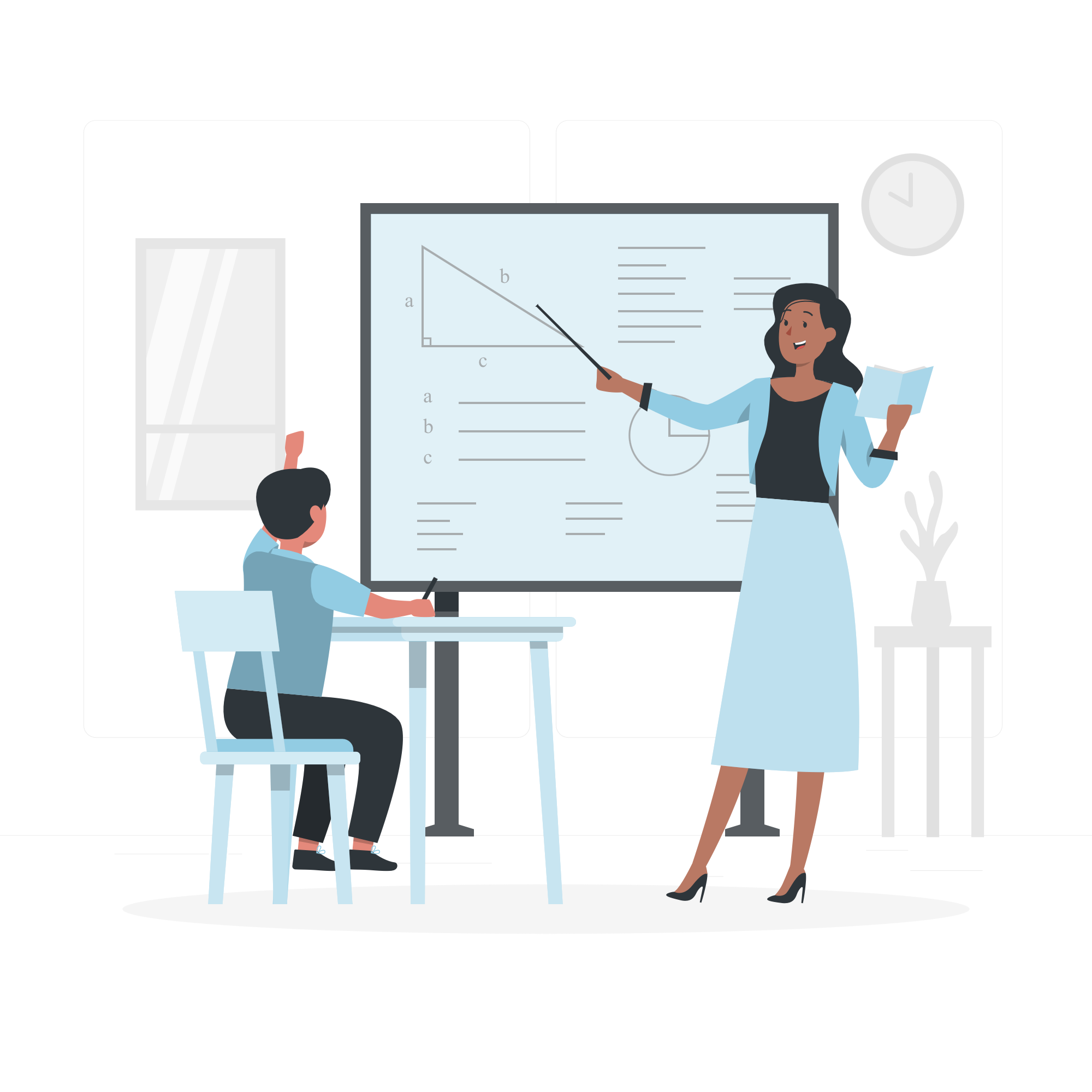 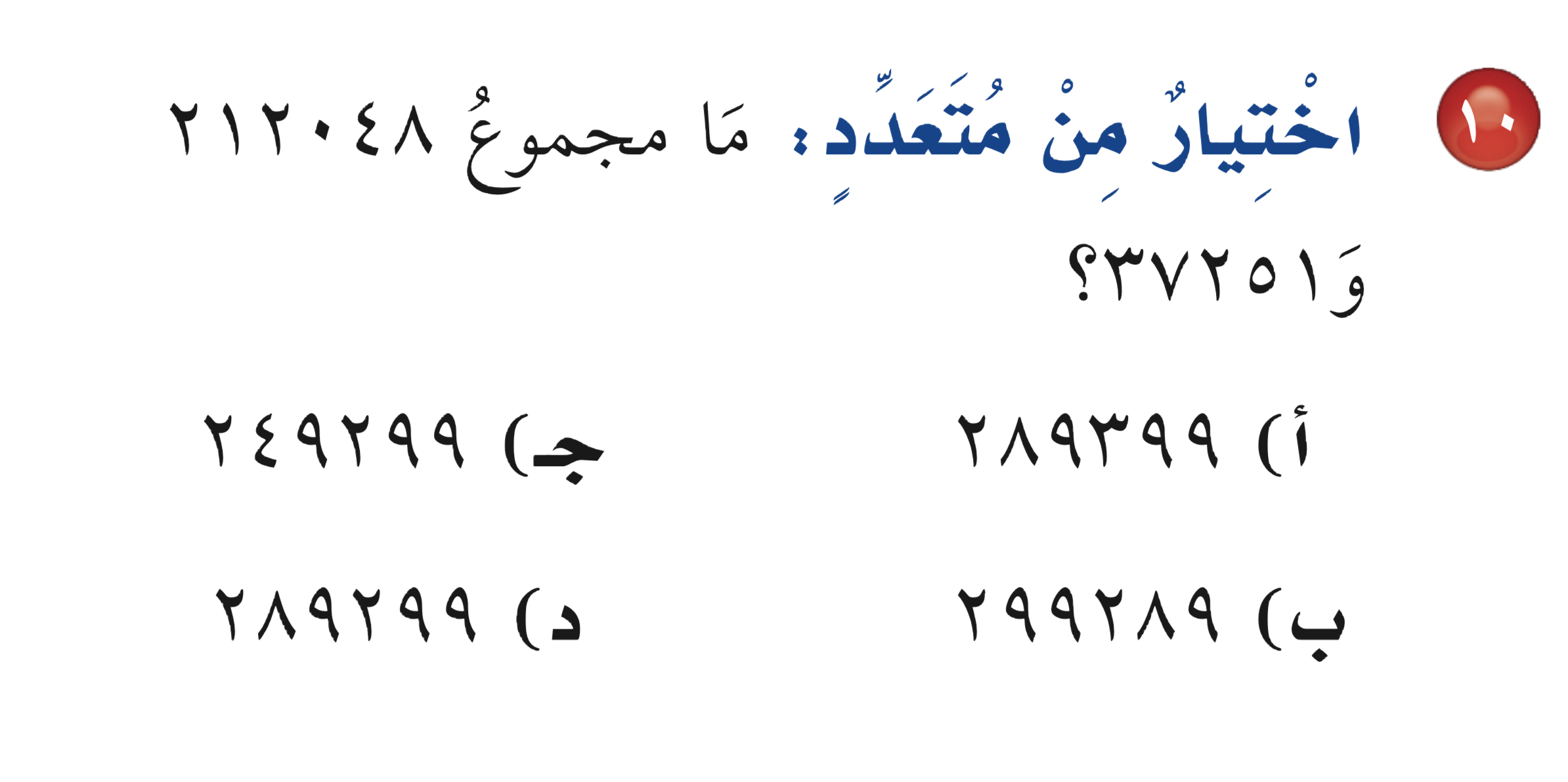 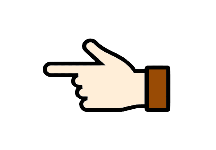 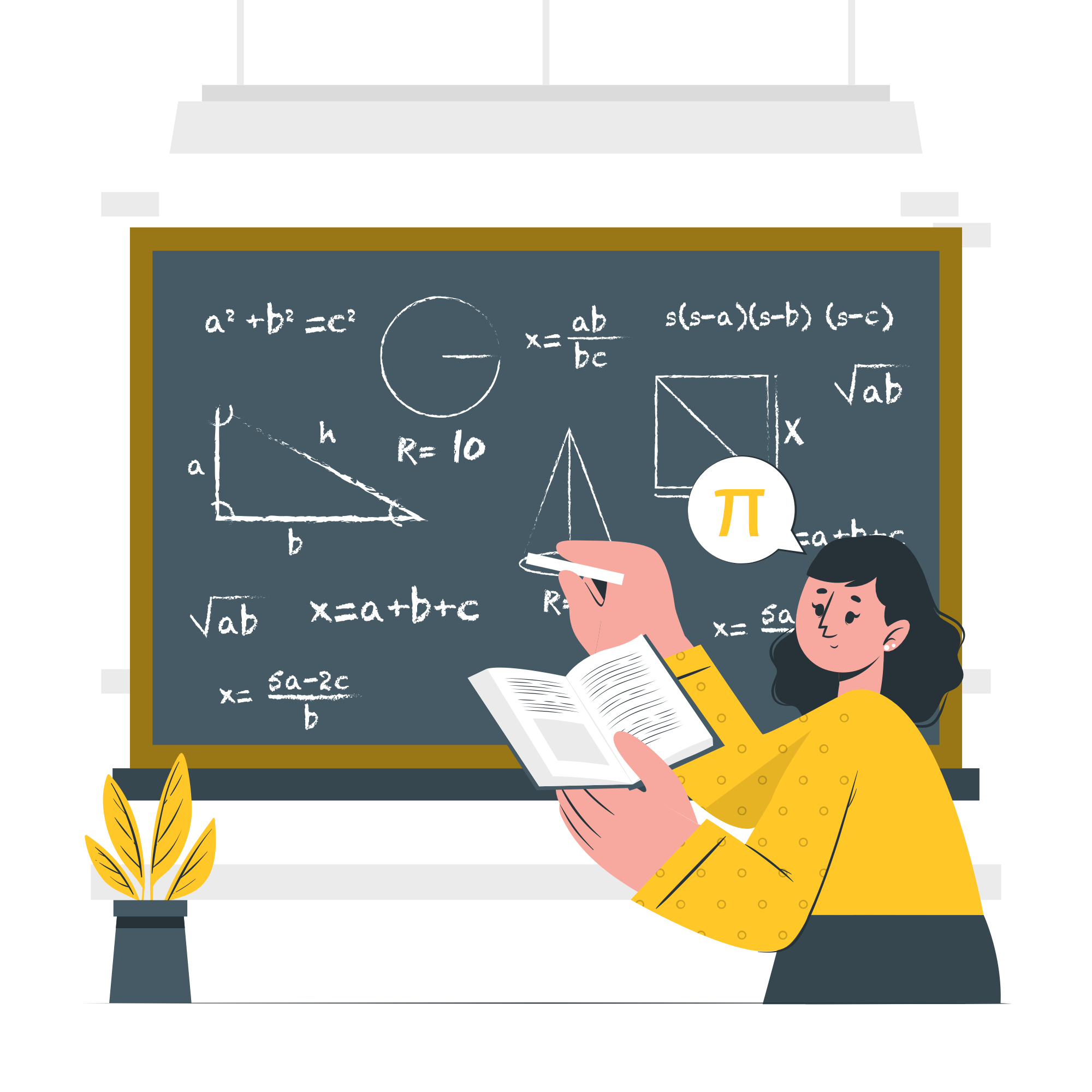 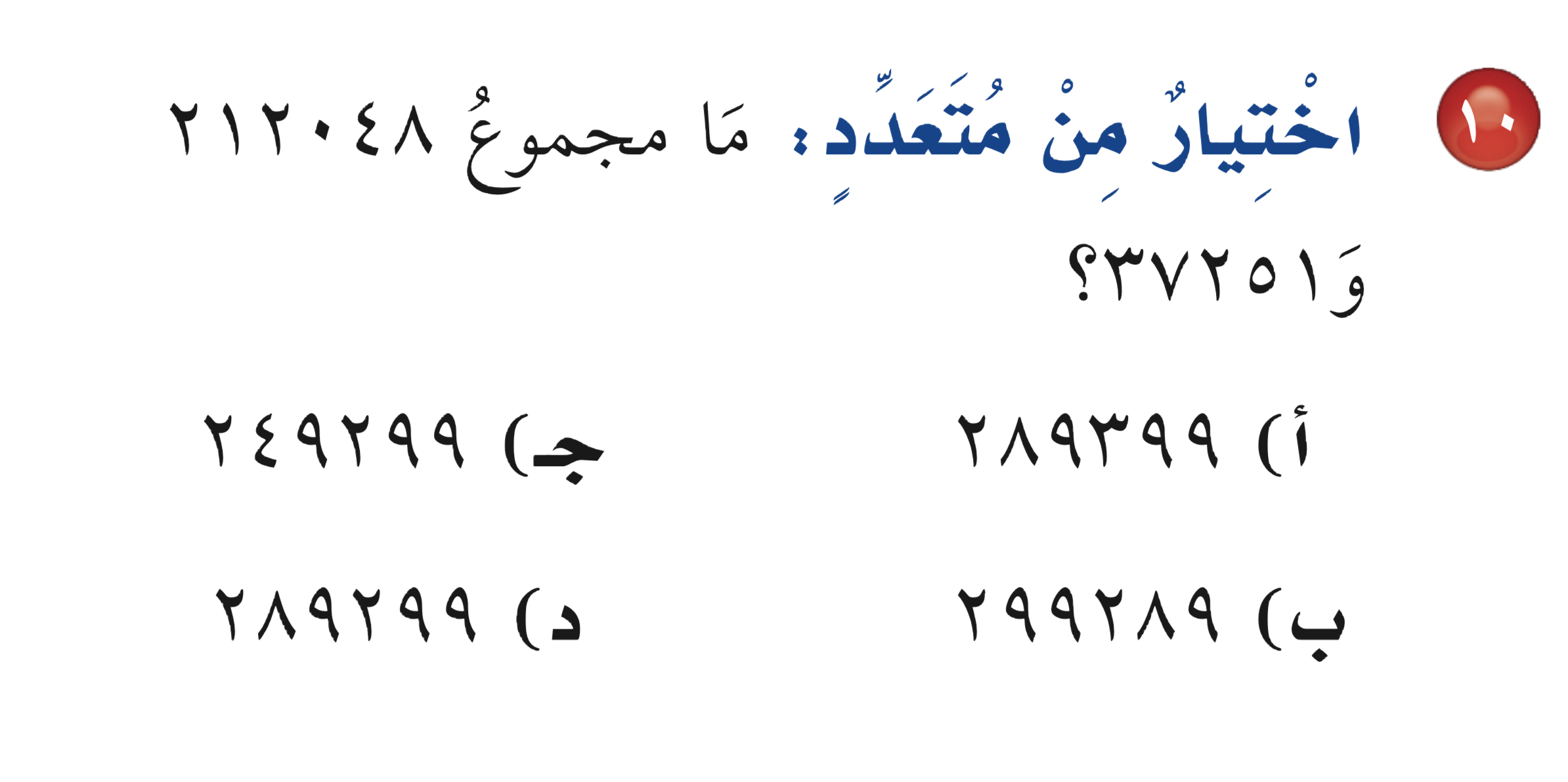 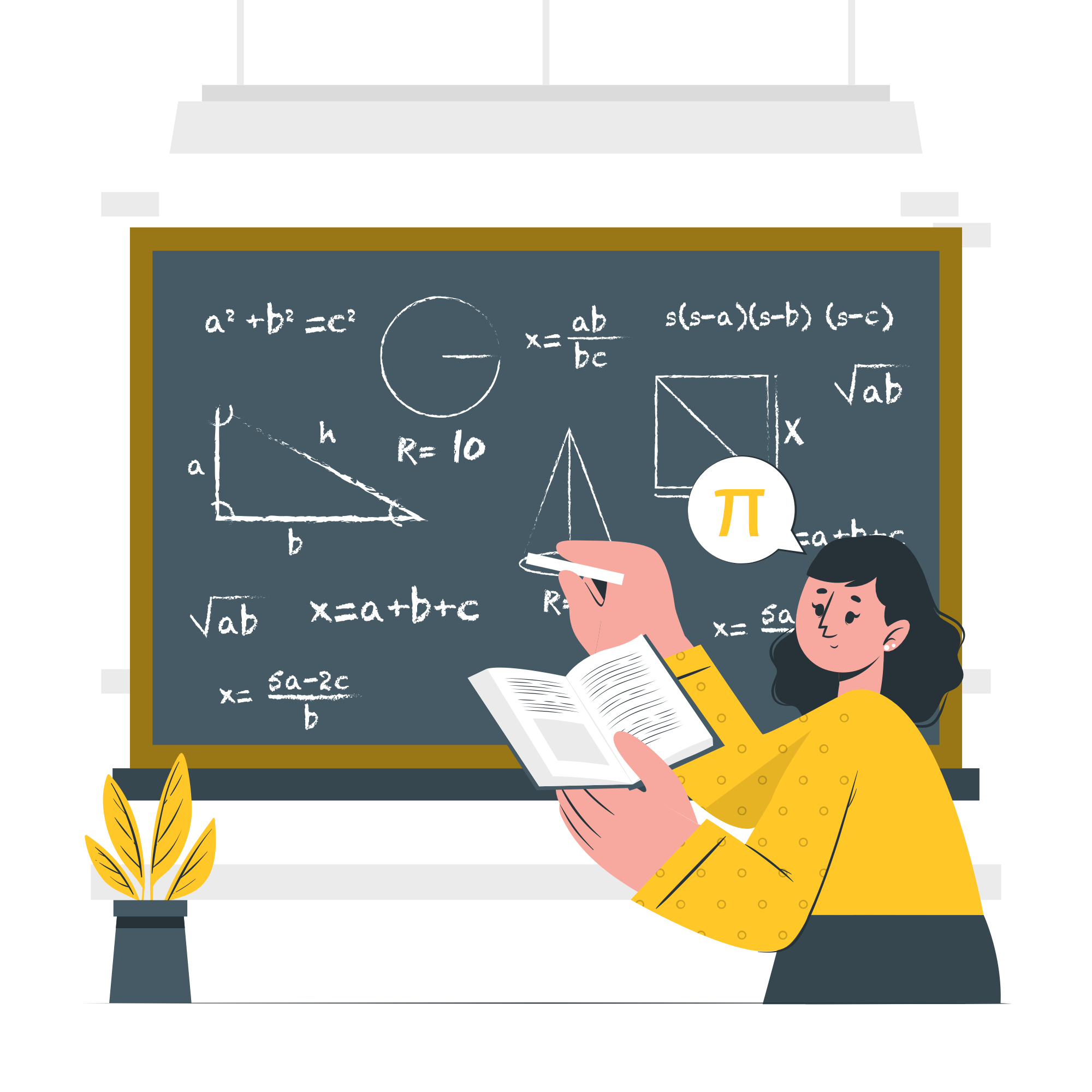 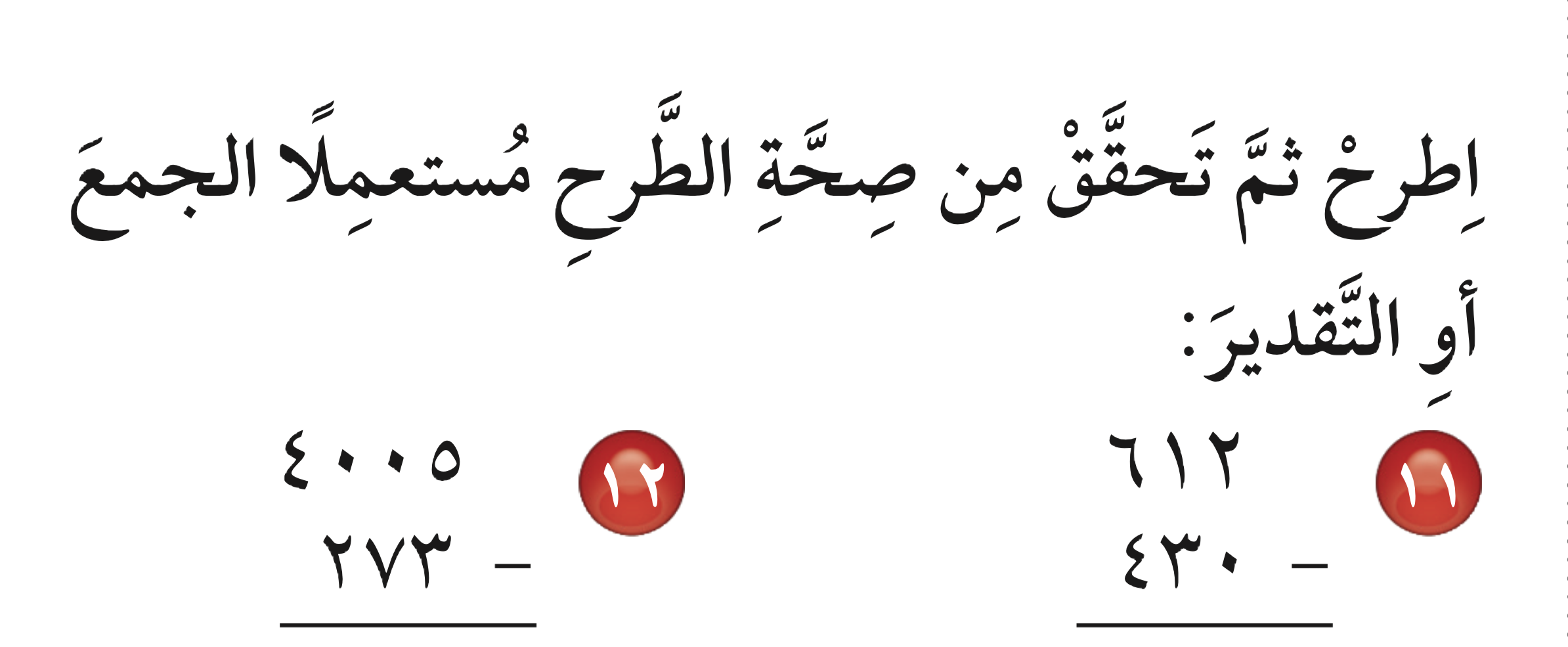 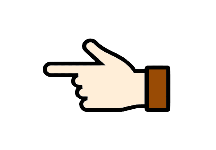 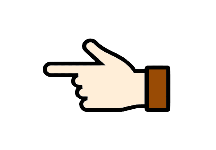 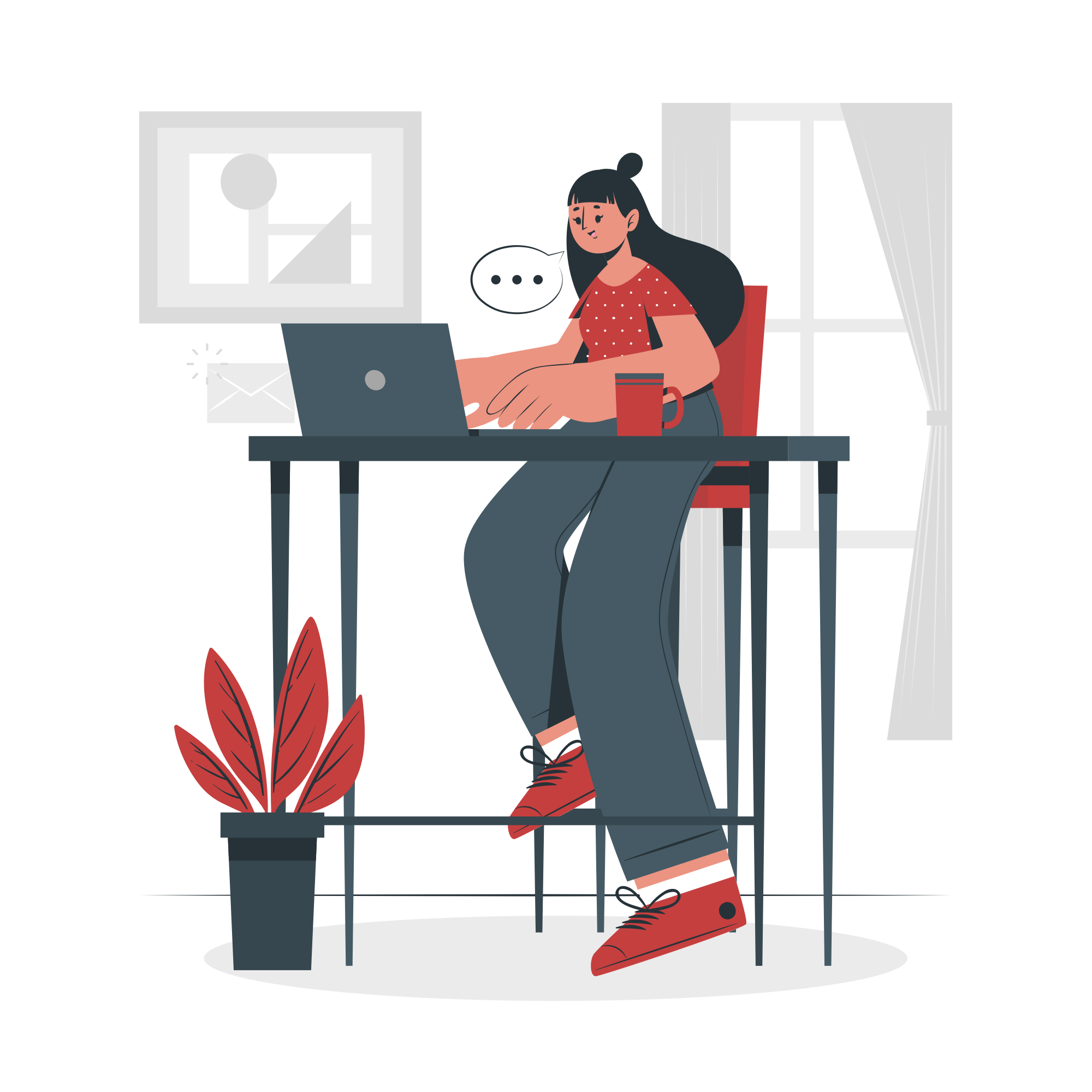 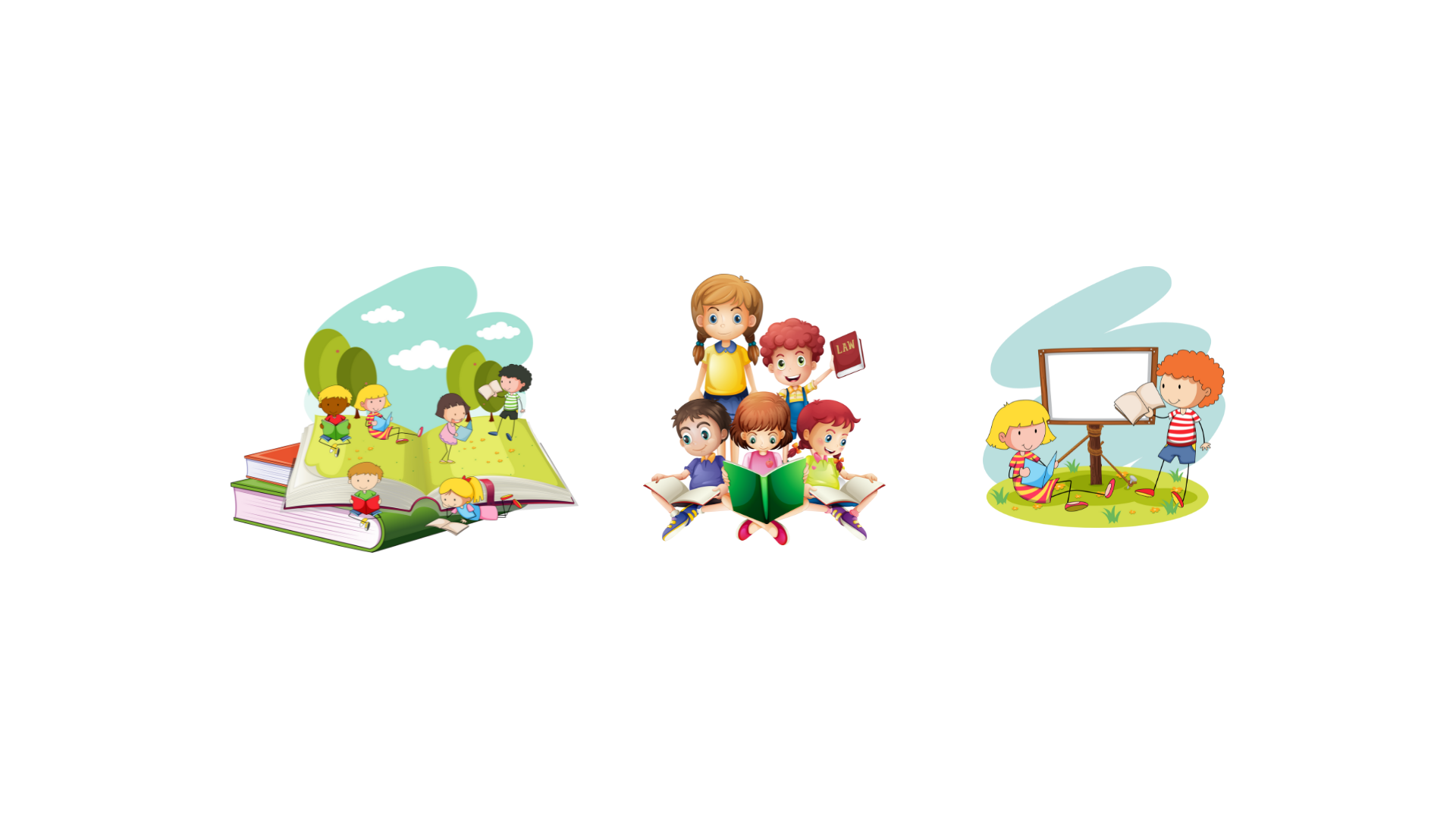 رجوع
٥
١١
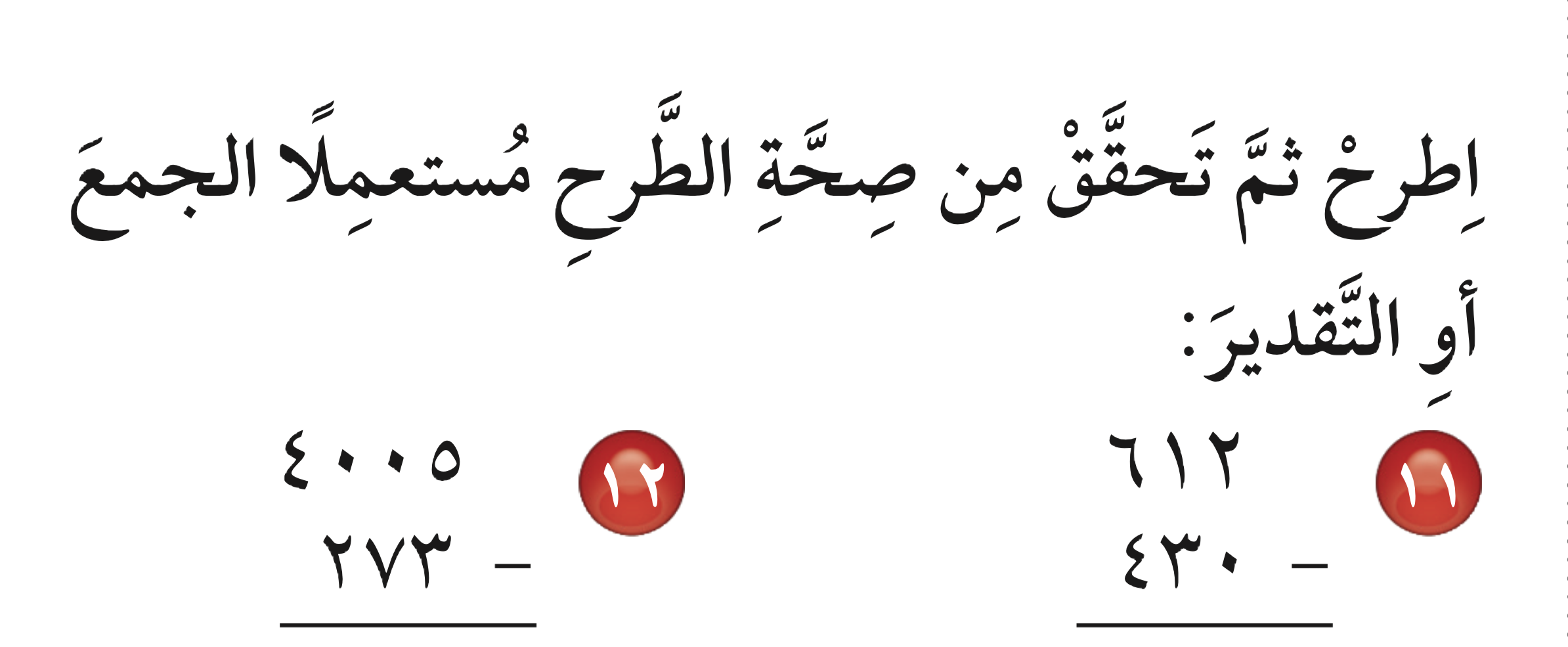 /
/
١
٨
٢
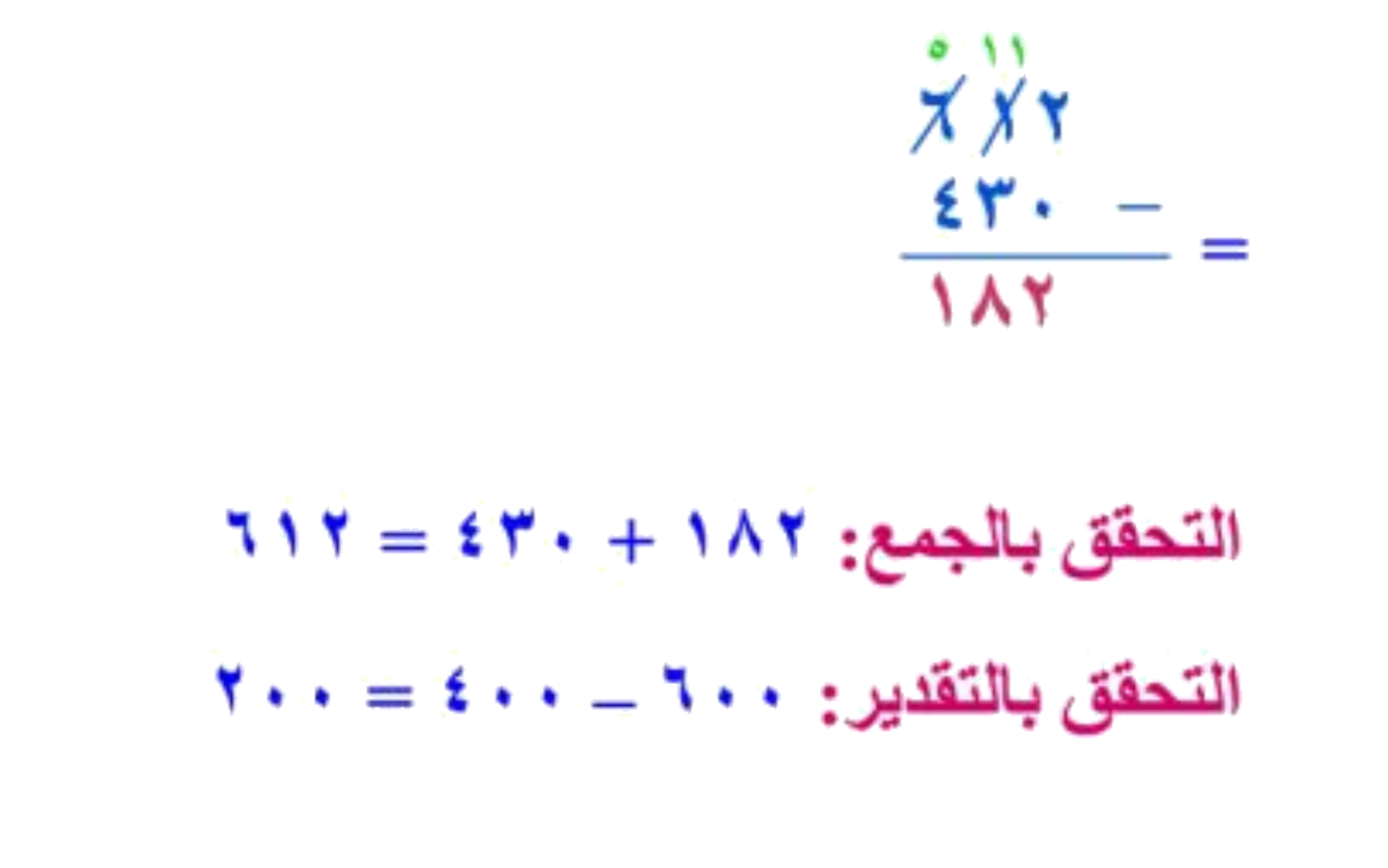 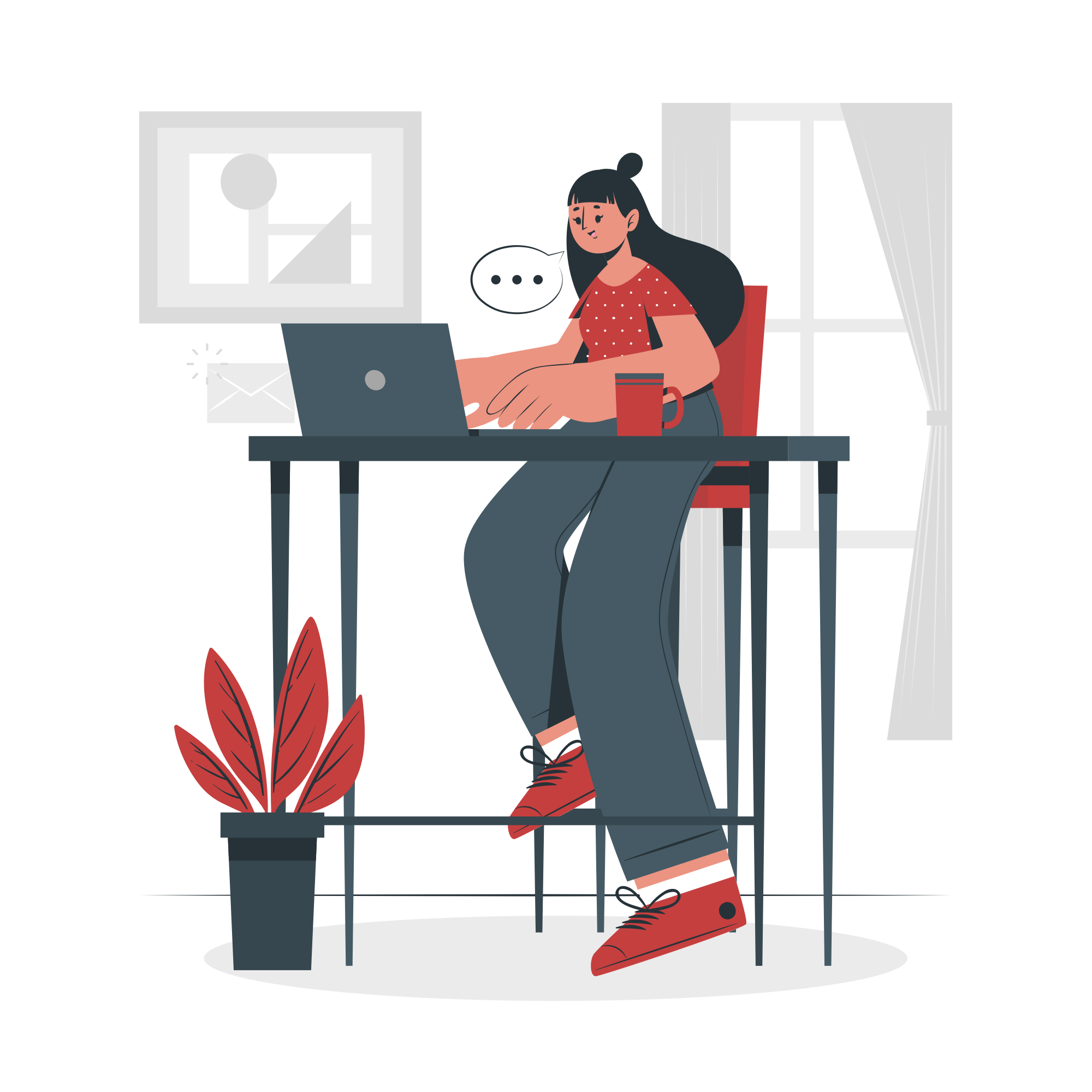 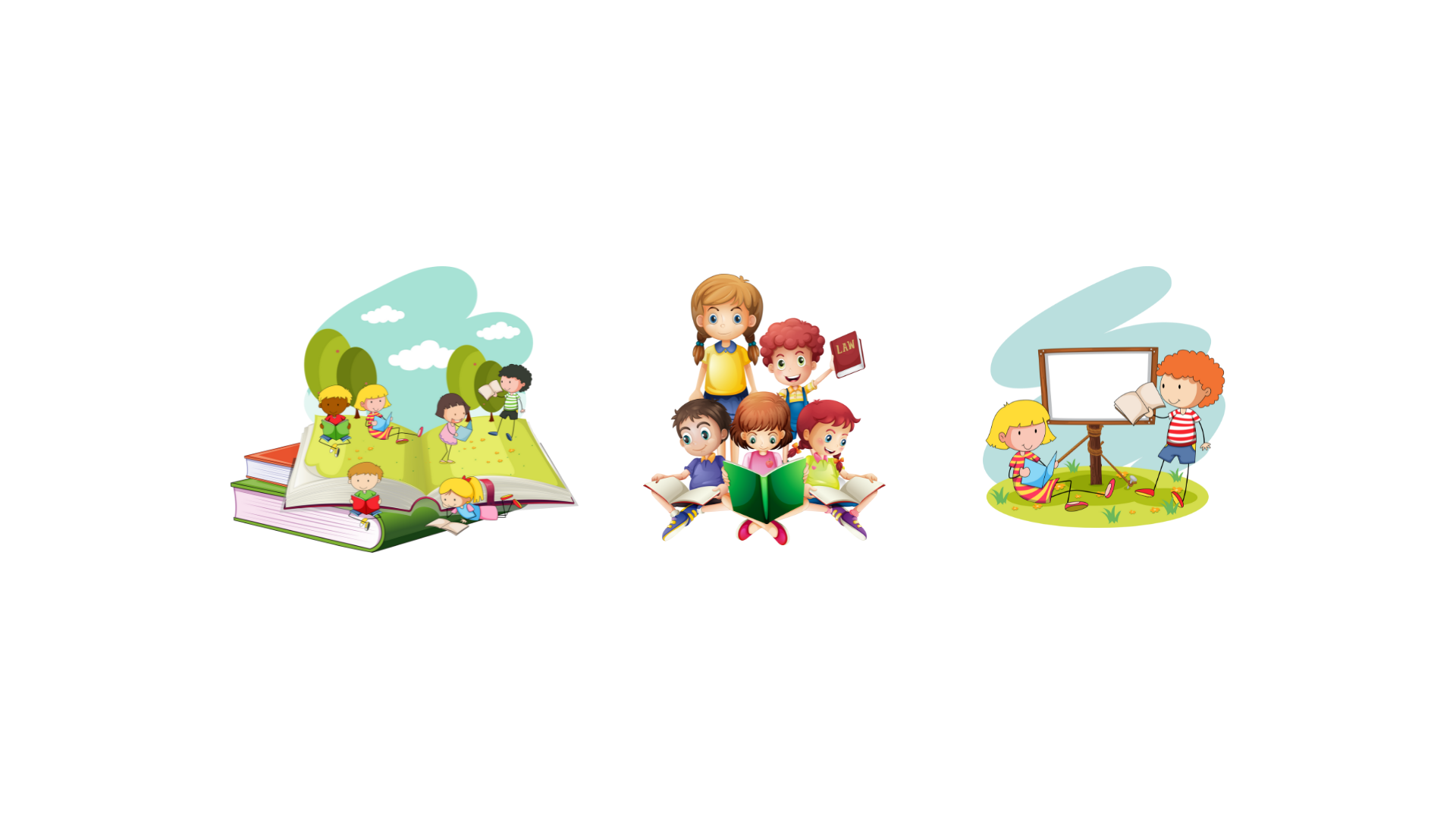 رجوع
٣
١٠
٩
/
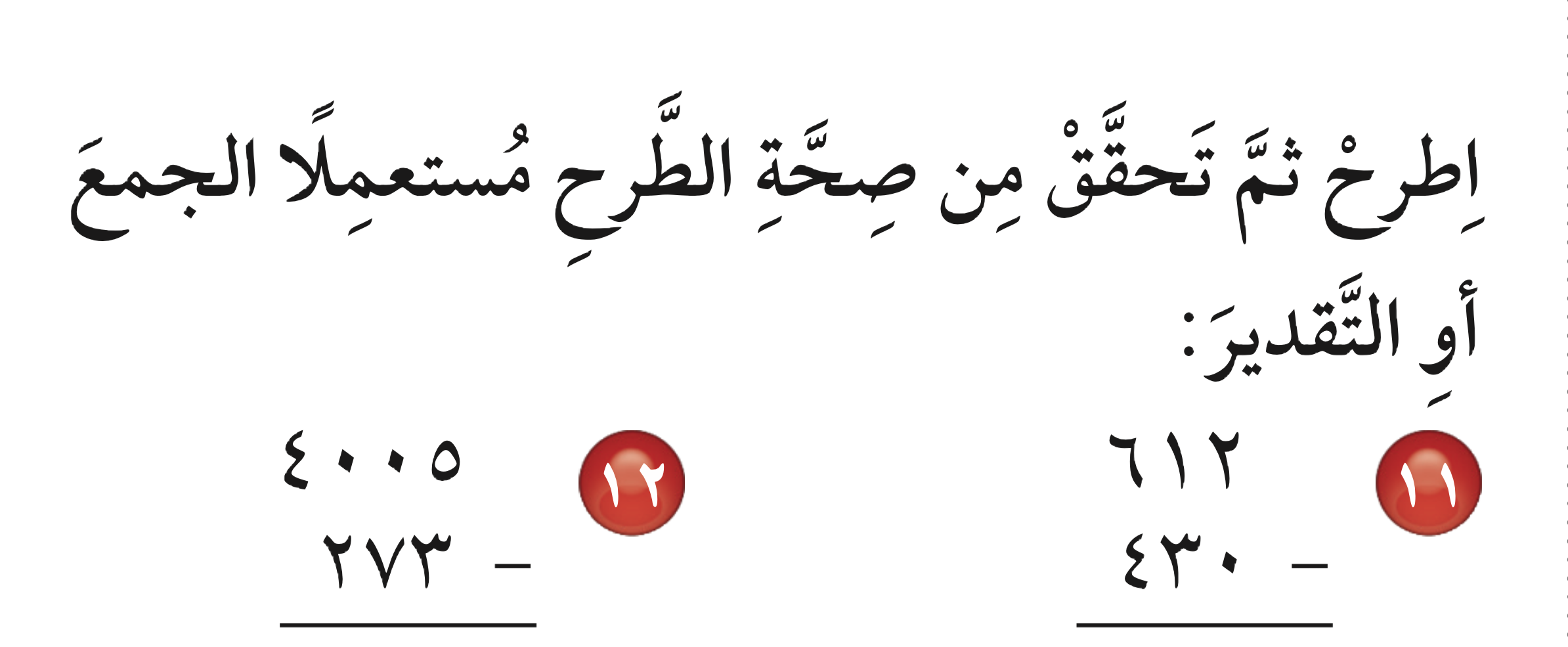 /
/
٣
٧
٣
٢
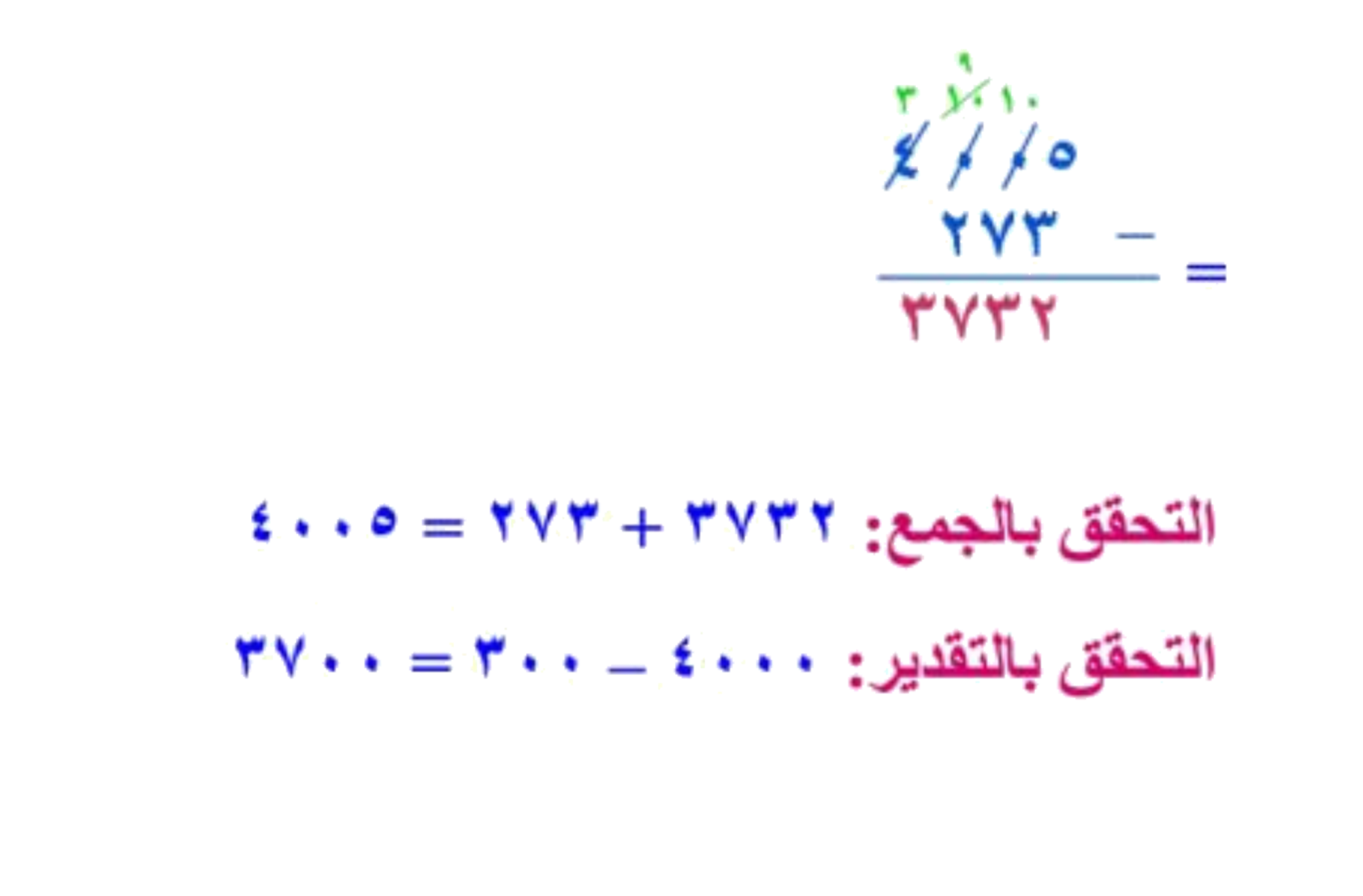 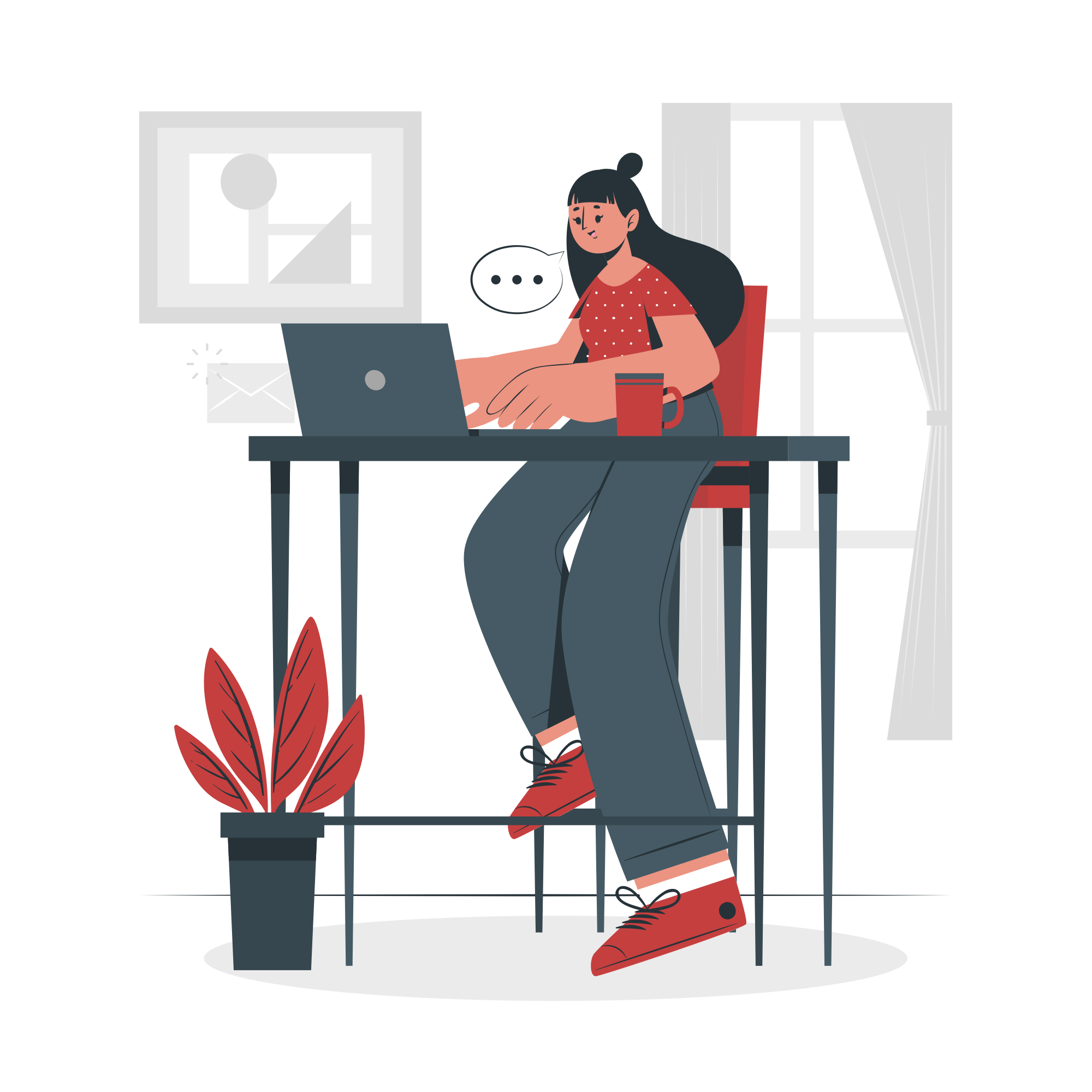 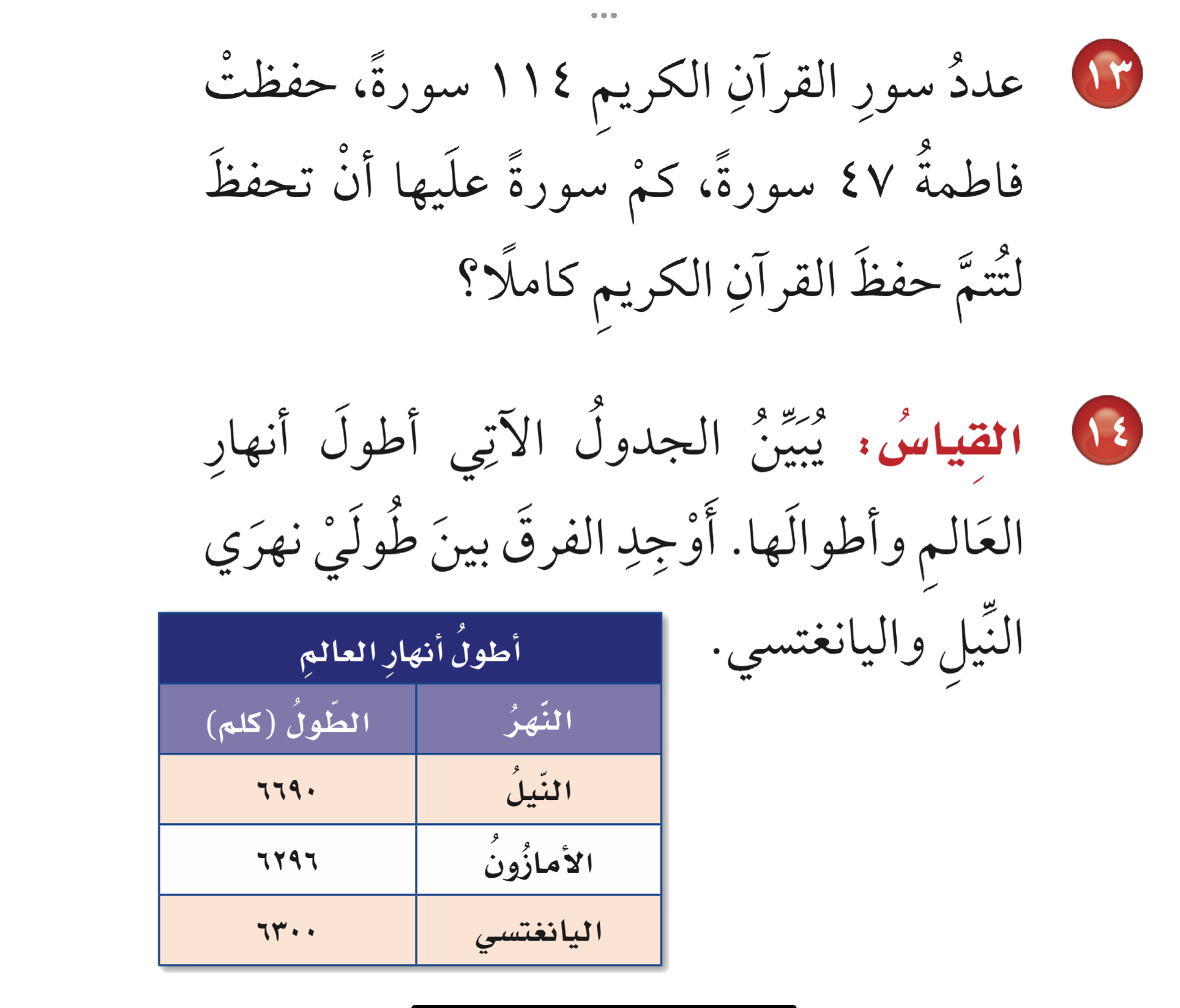 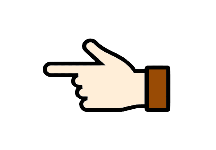 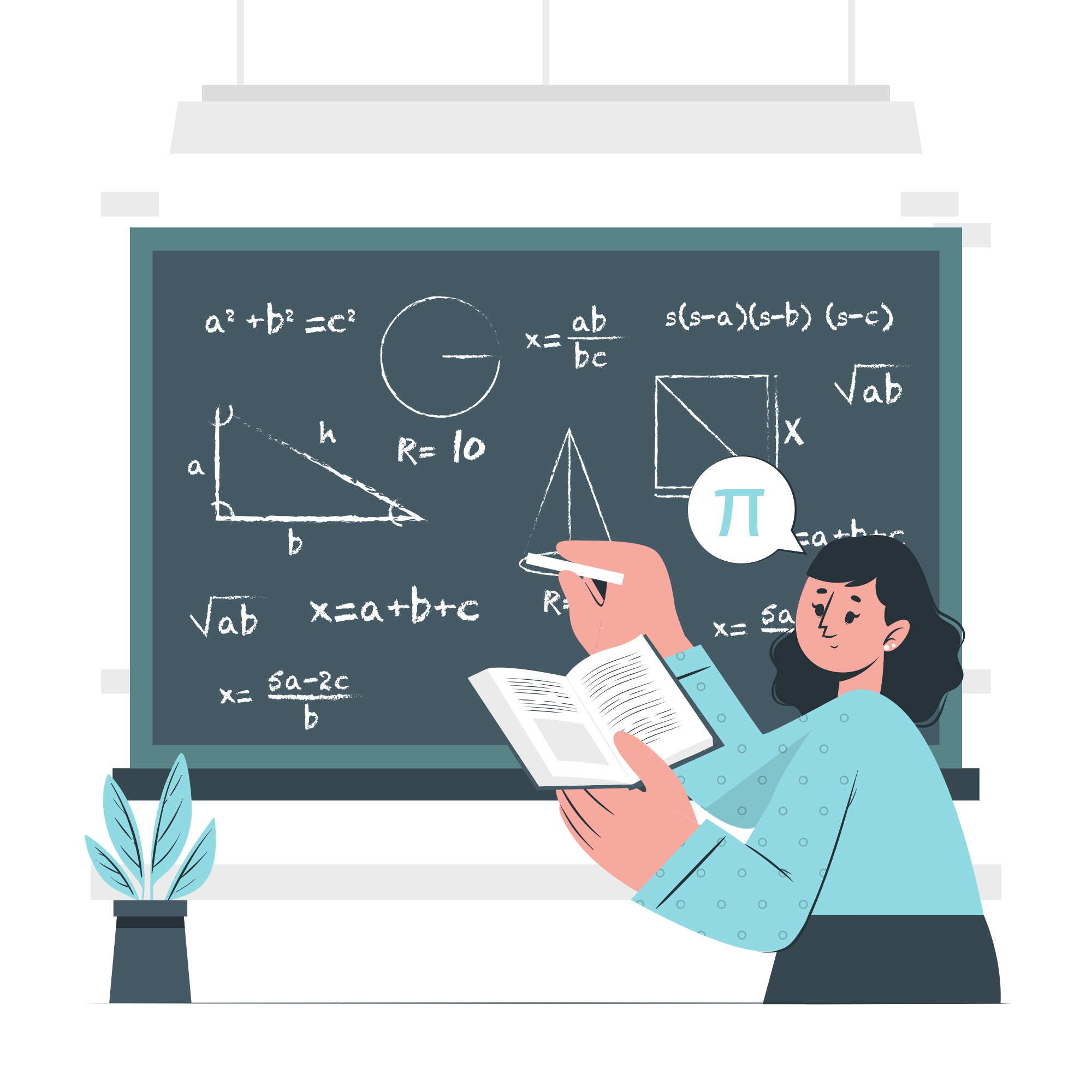 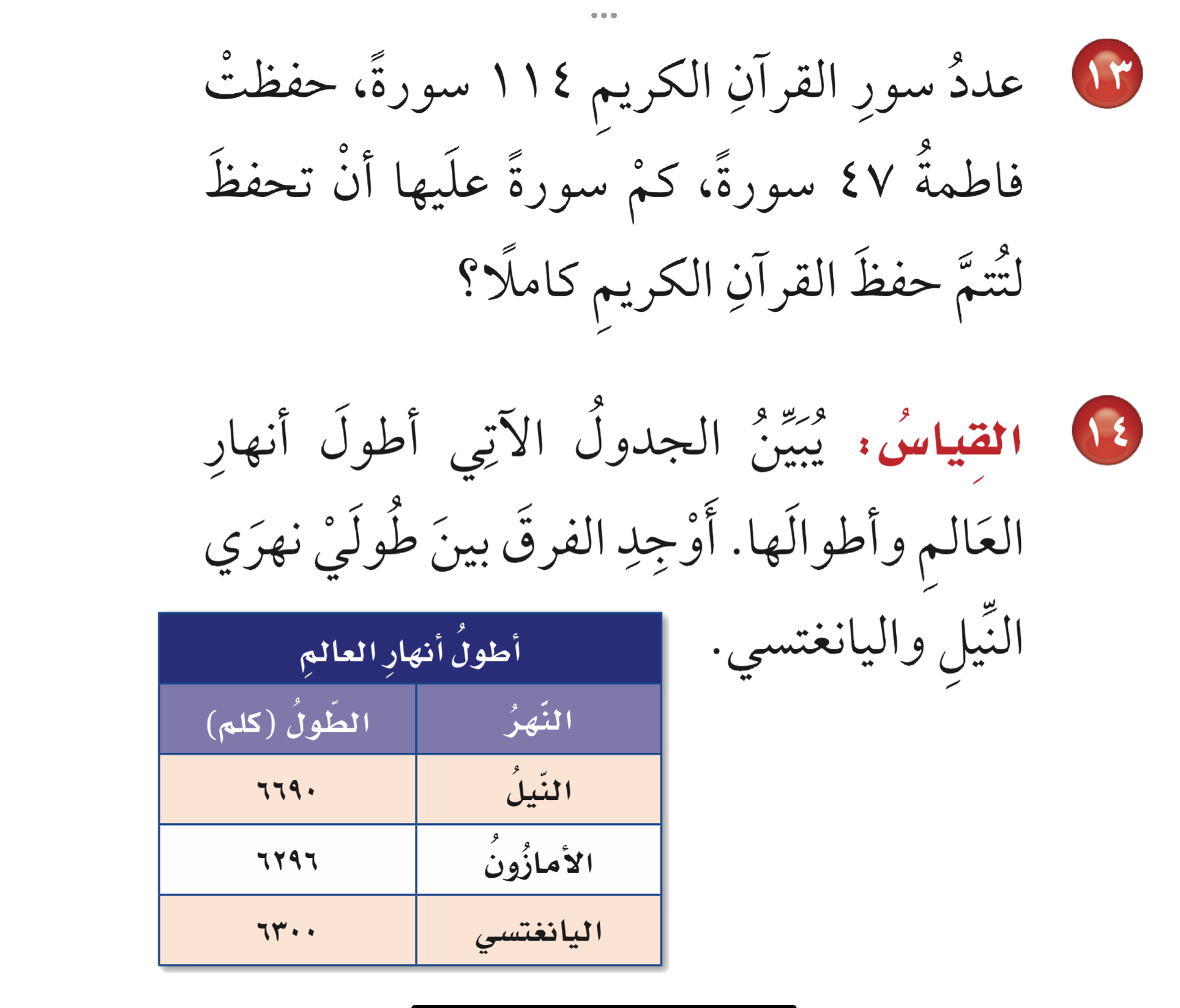 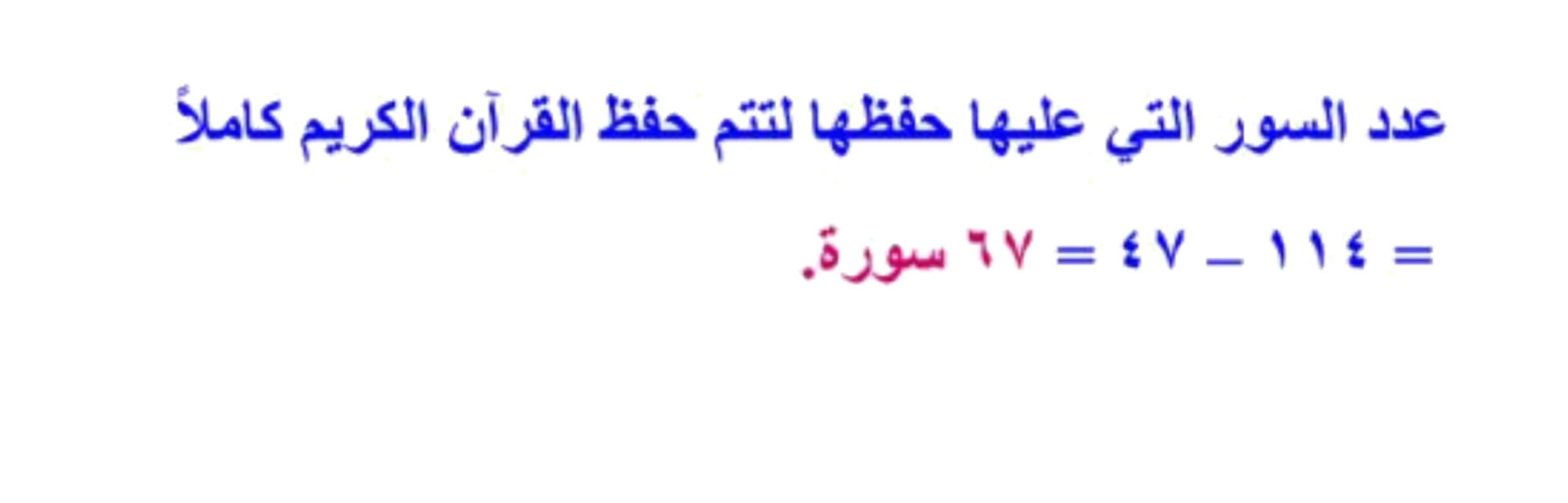 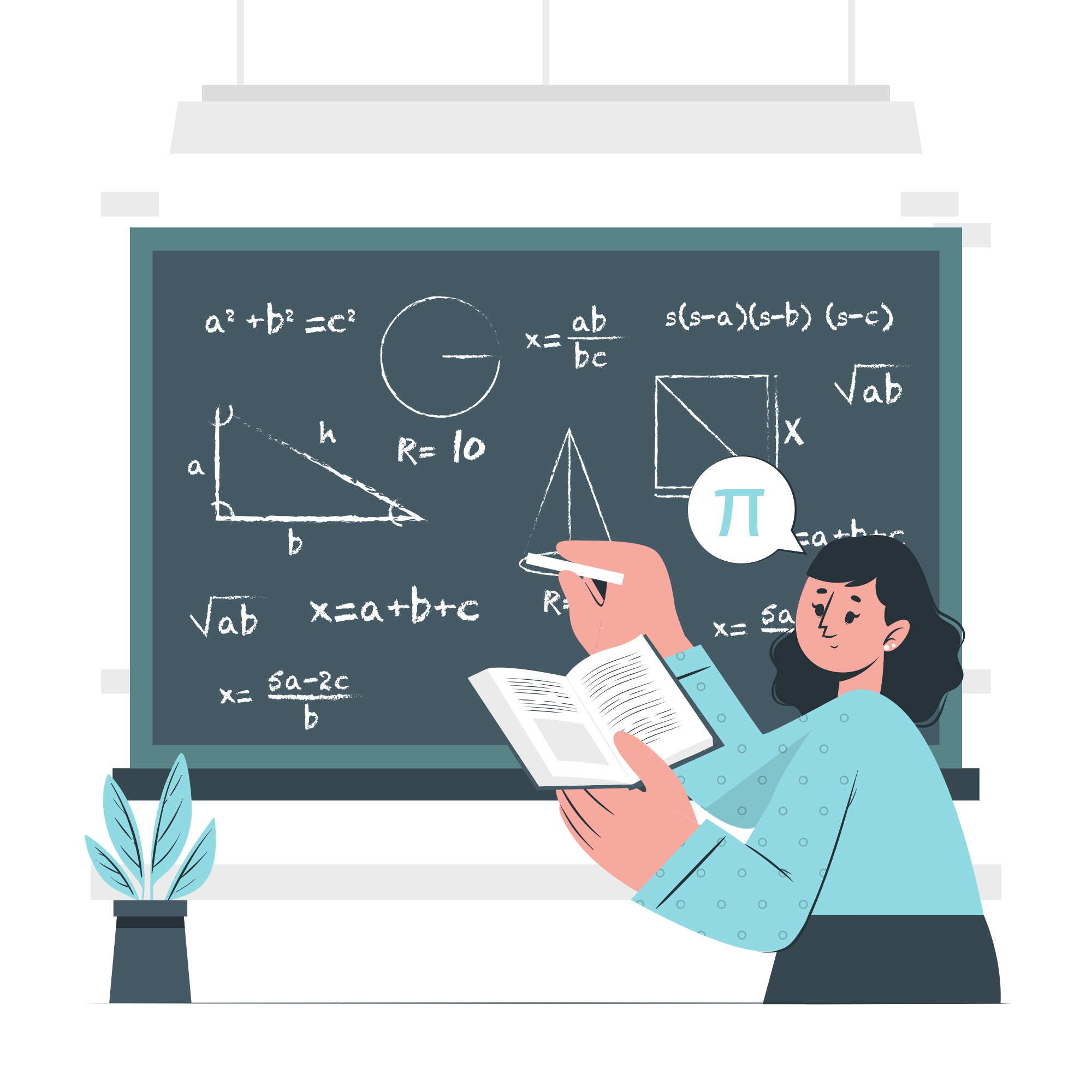 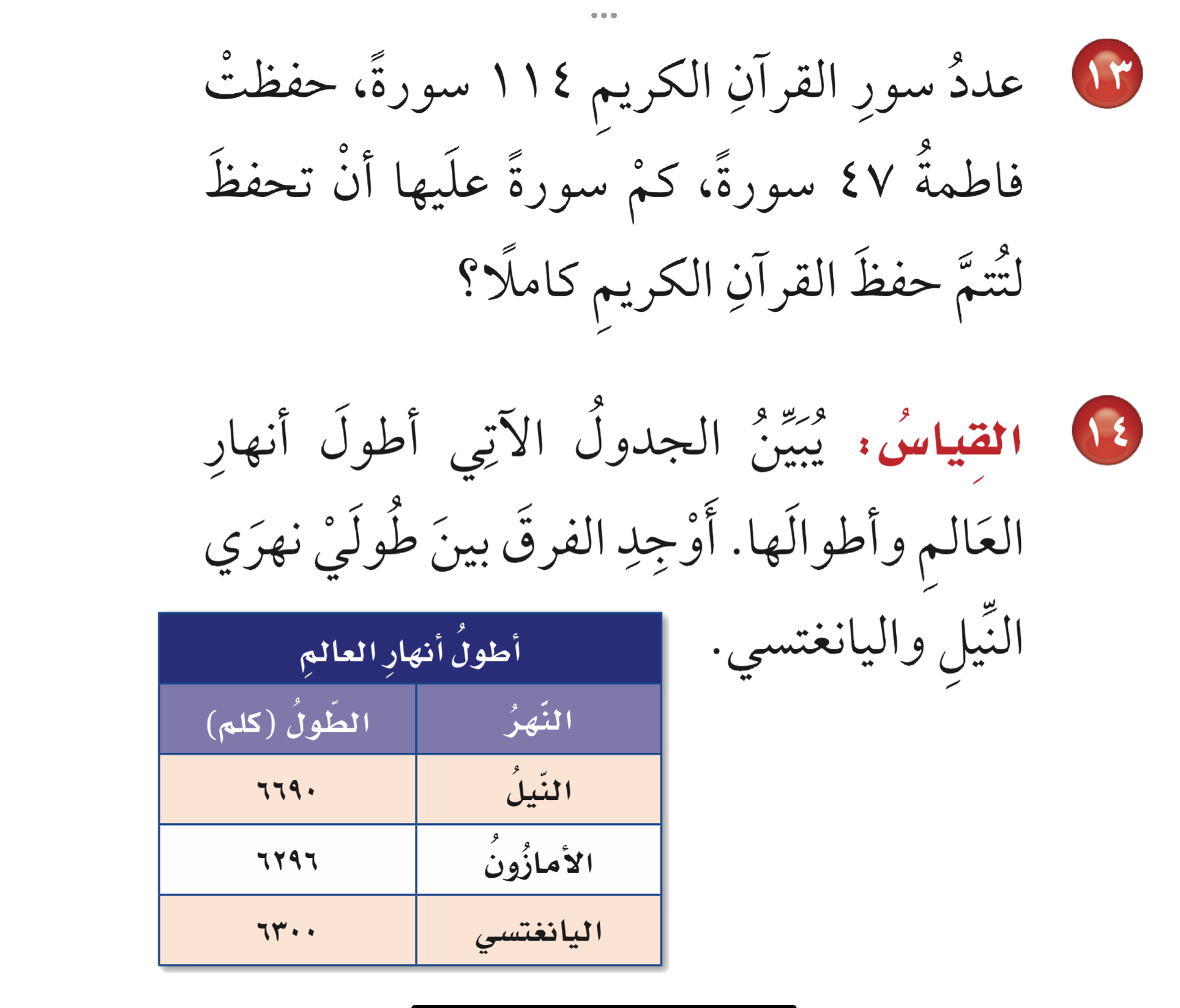 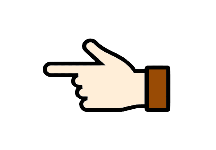 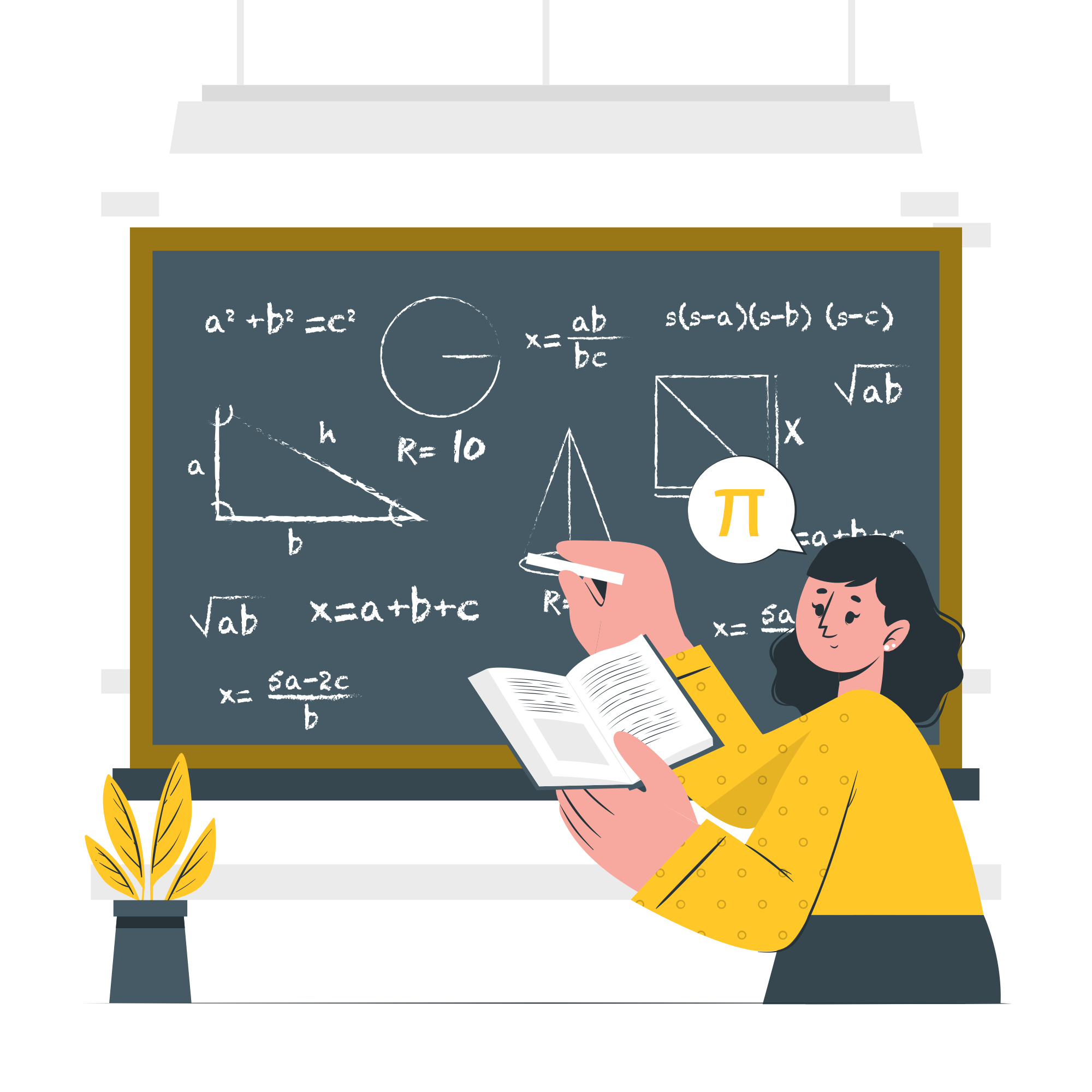 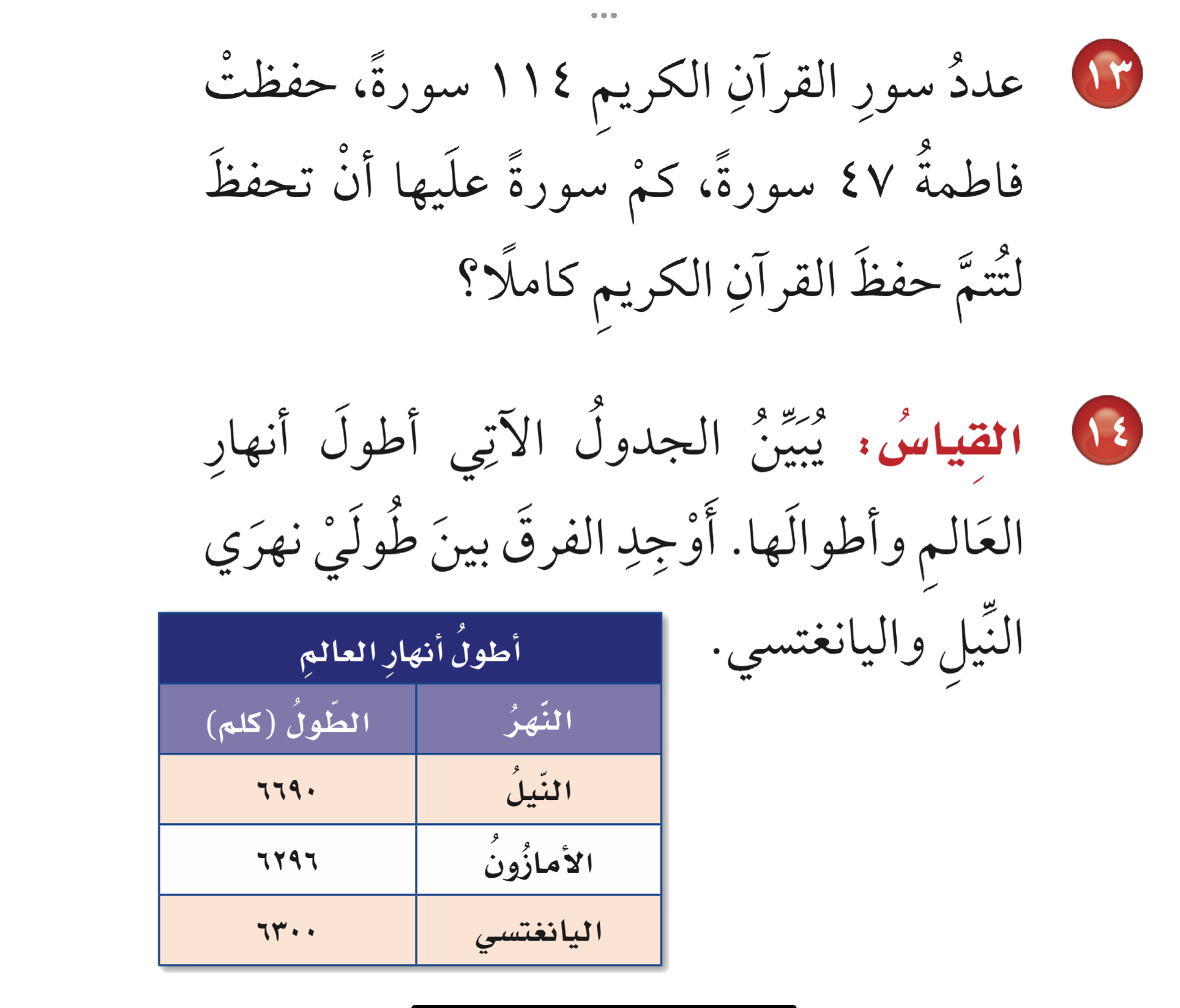 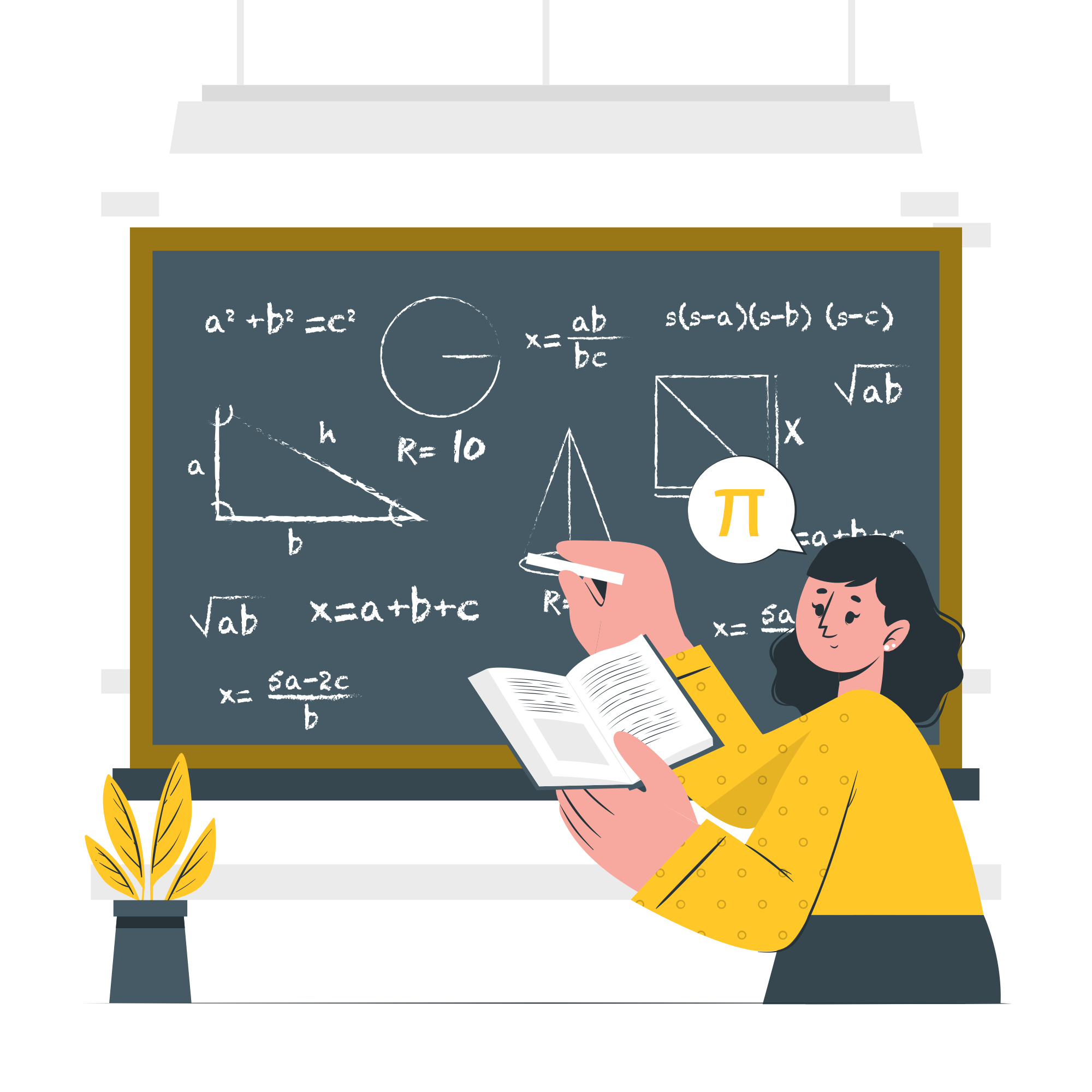 الفرق بين  طولي نهري النيل  و اليانغتسي 
٦٦٩٠ - ٦٣٠٠=
٣٩٠ كلم
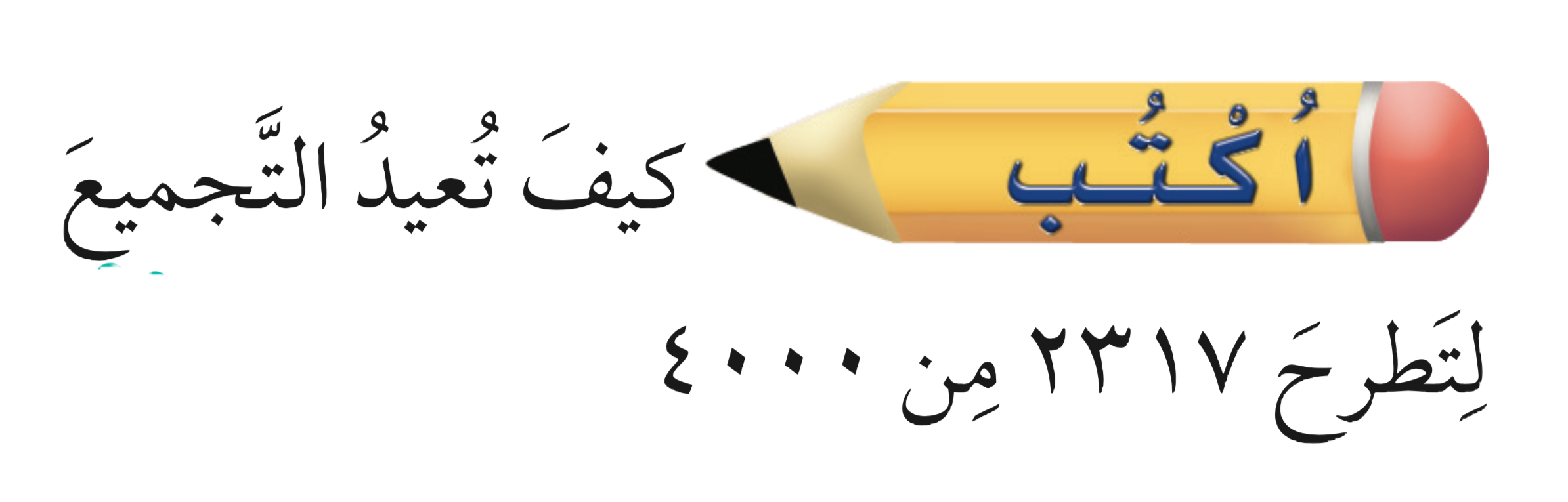 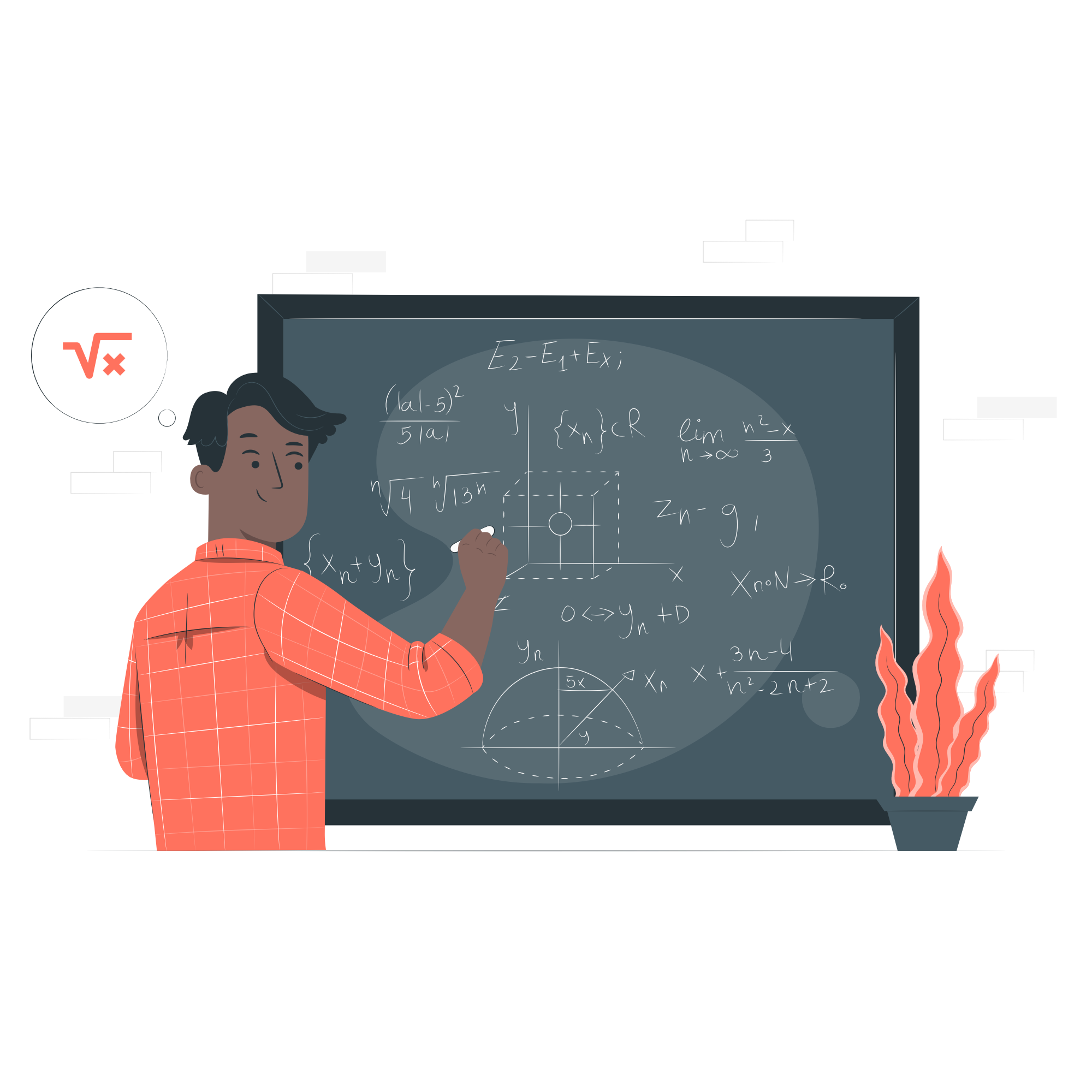 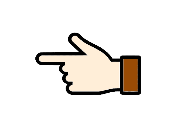 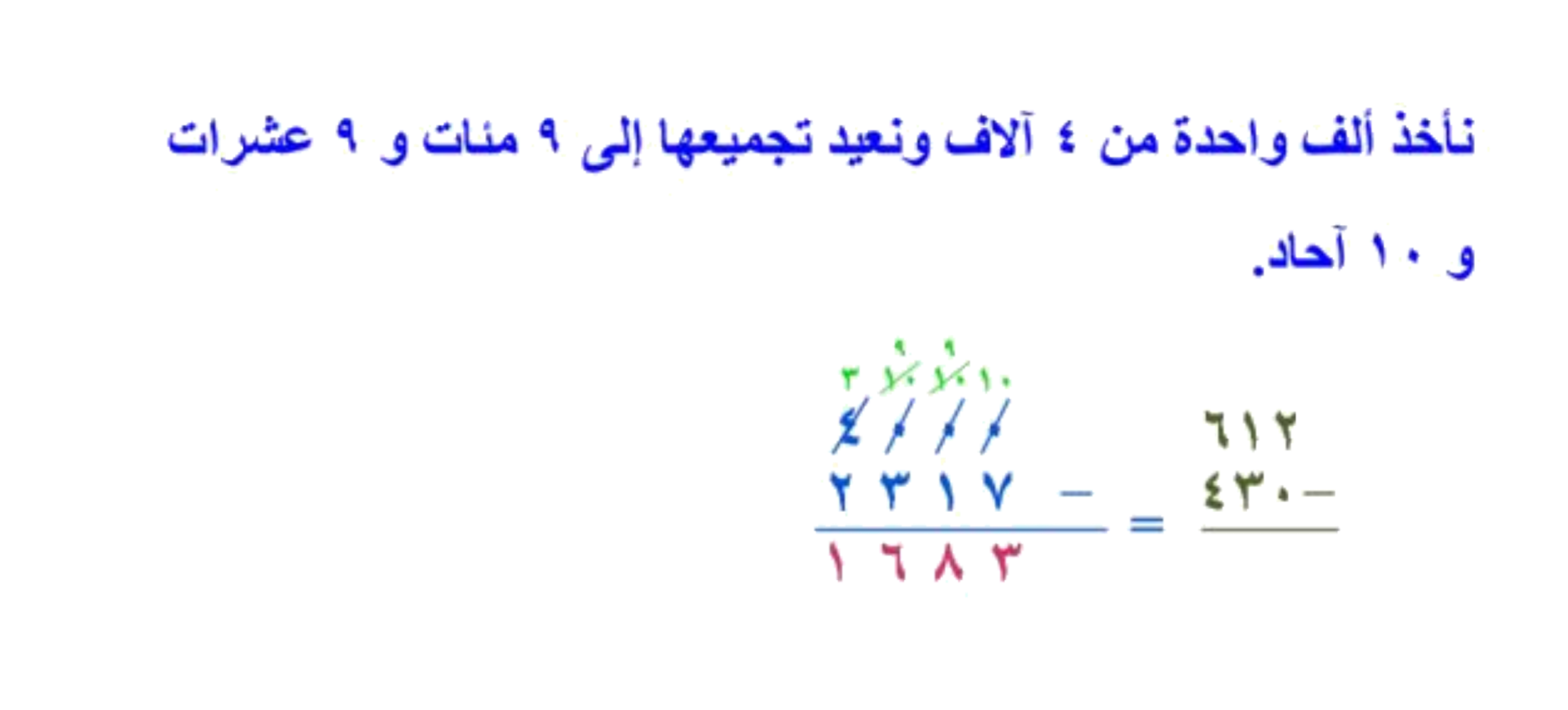 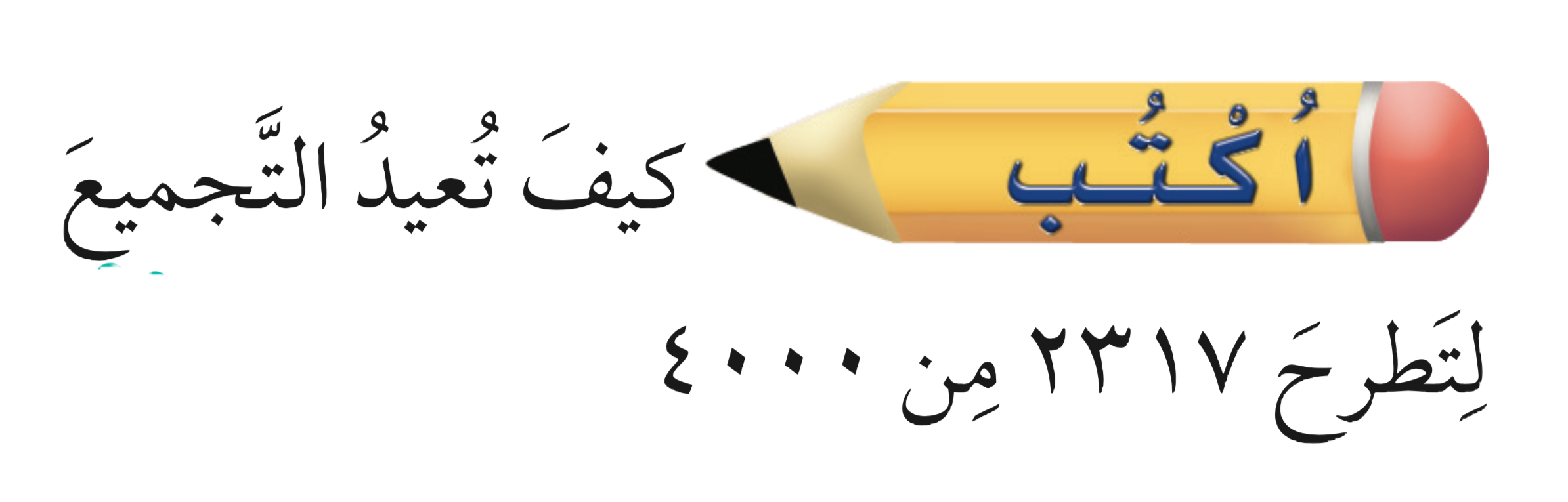 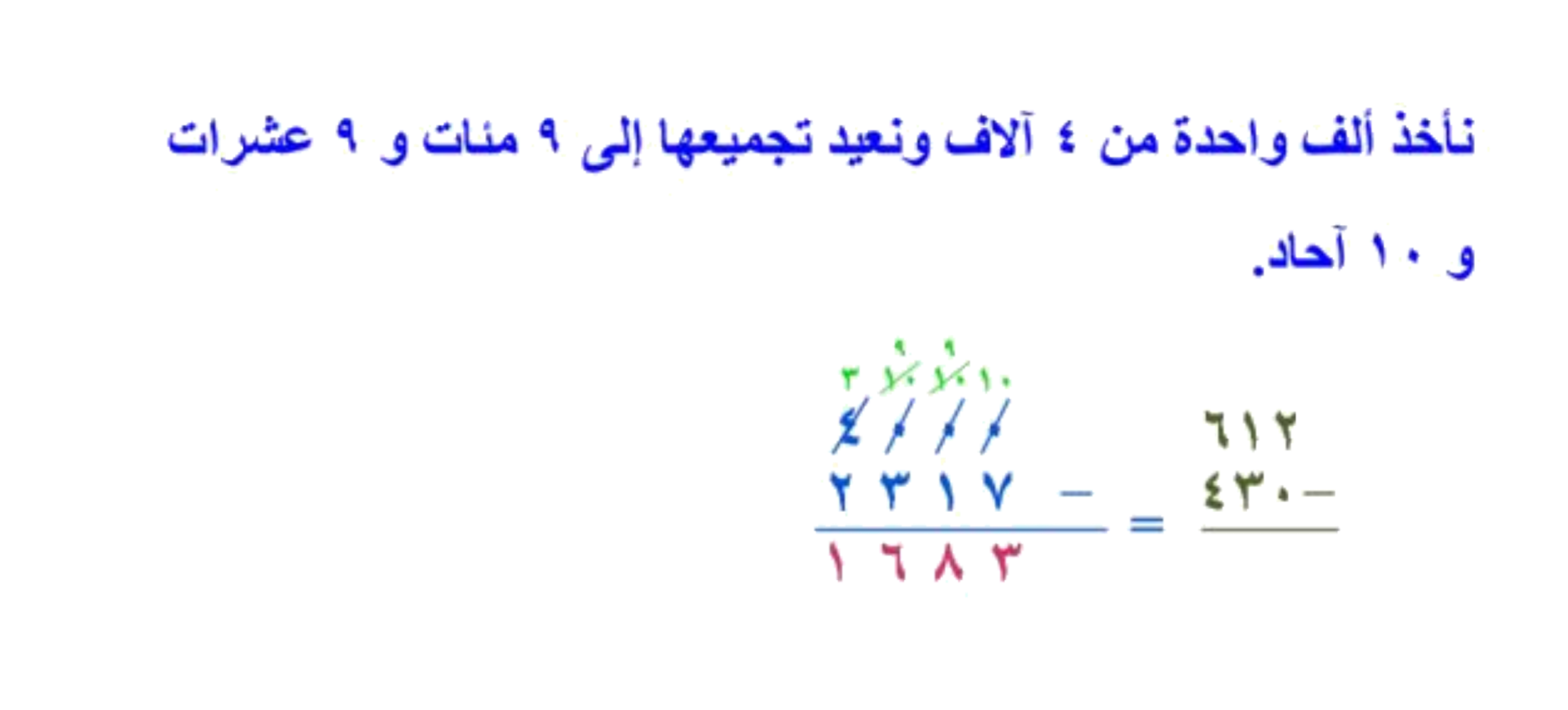 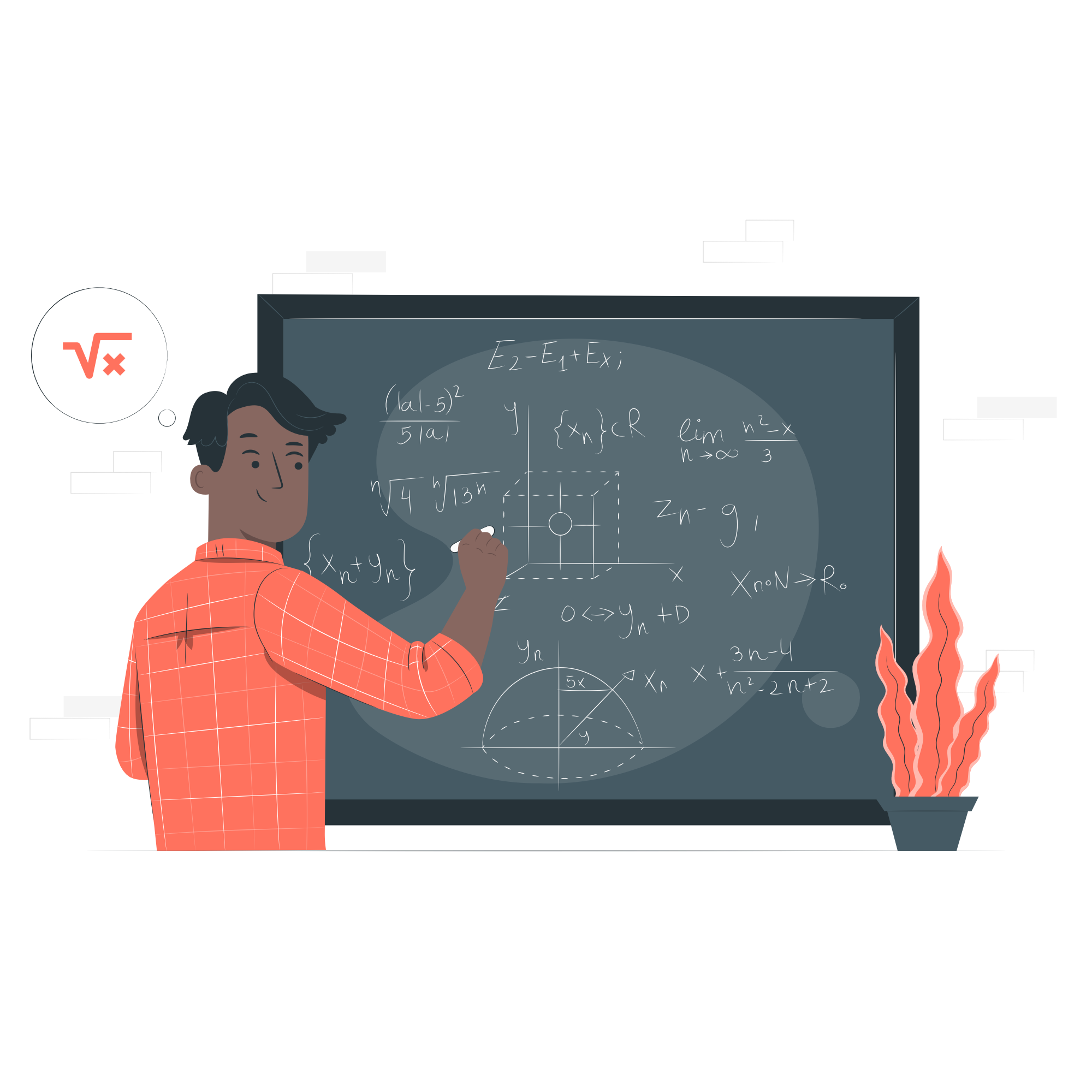 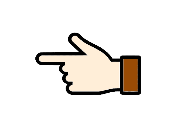